LEADER MONDIAL!
Portable Winch offre des outils portatifs pour tirer et lever les charges.
Tous nos produits sont conçus pour accomplir simplement des tâches ardues ou complexes.
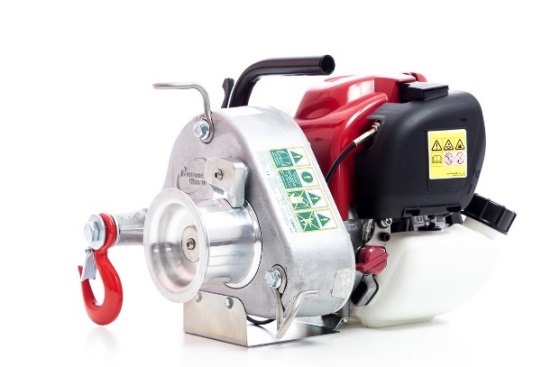 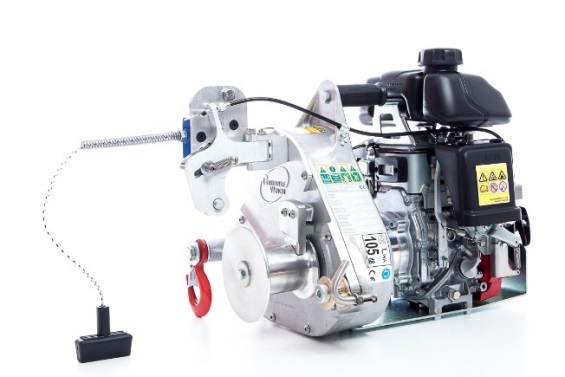 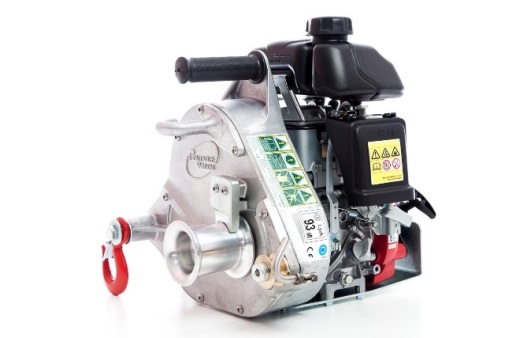 ÉVÉNEMENTS IMPORTANTS
MISSIONS COMMERCIALES
Façon efficace de faire connaître le produit
Recruter des distributeurs et des revendeurs potentiels
Tisser des liens avec nos collaborateurs à l’étranger
2003
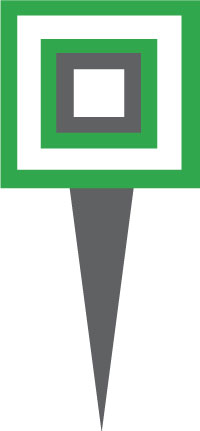 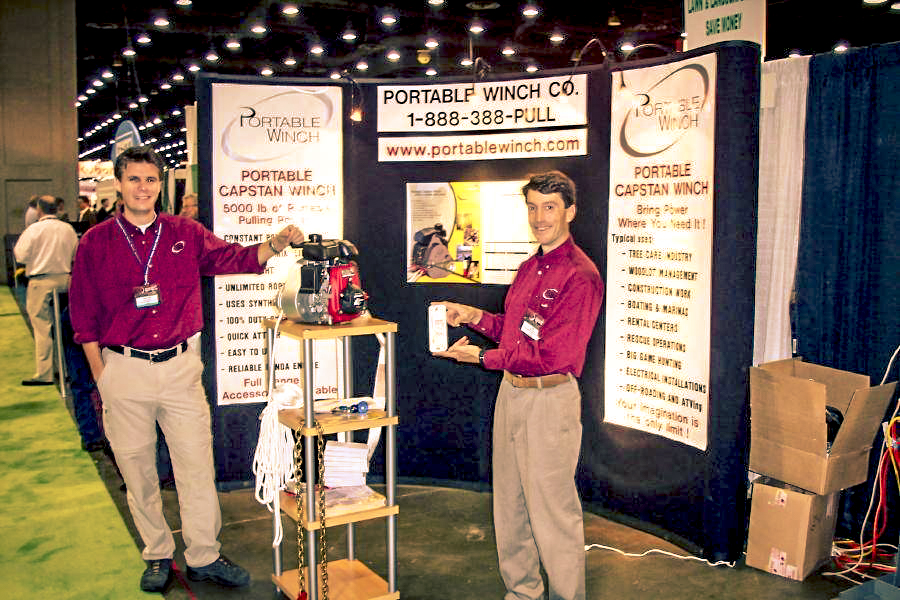 2004
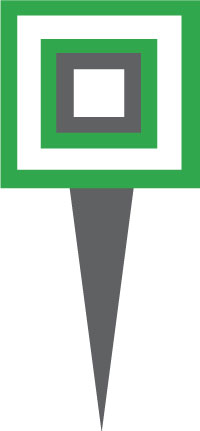 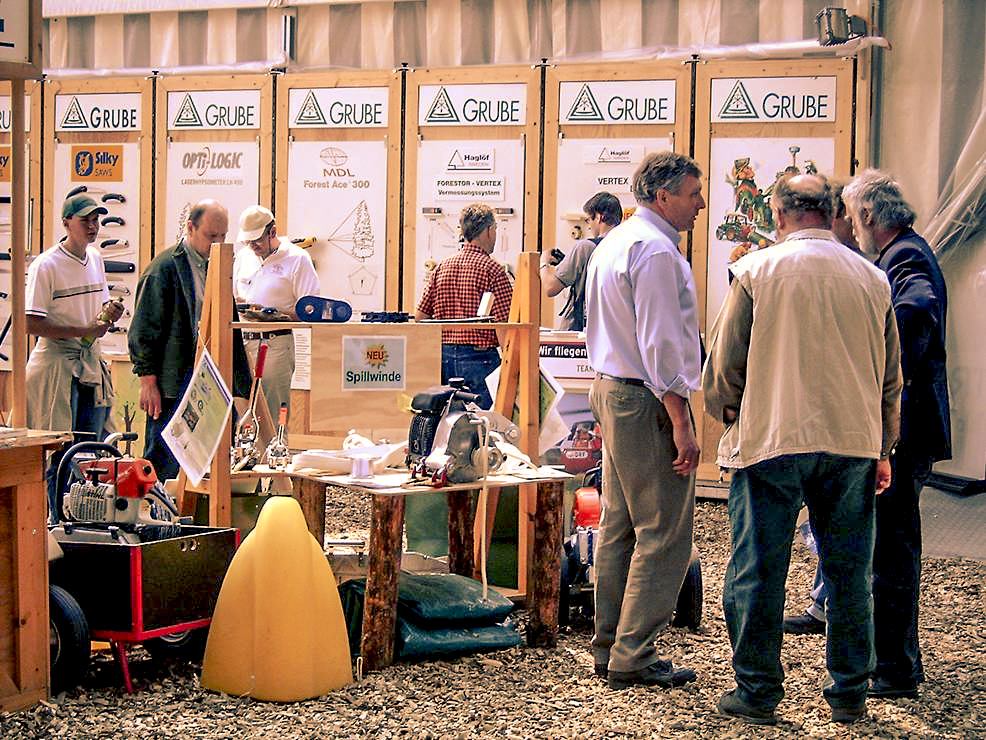 2005
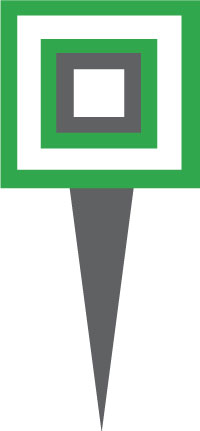 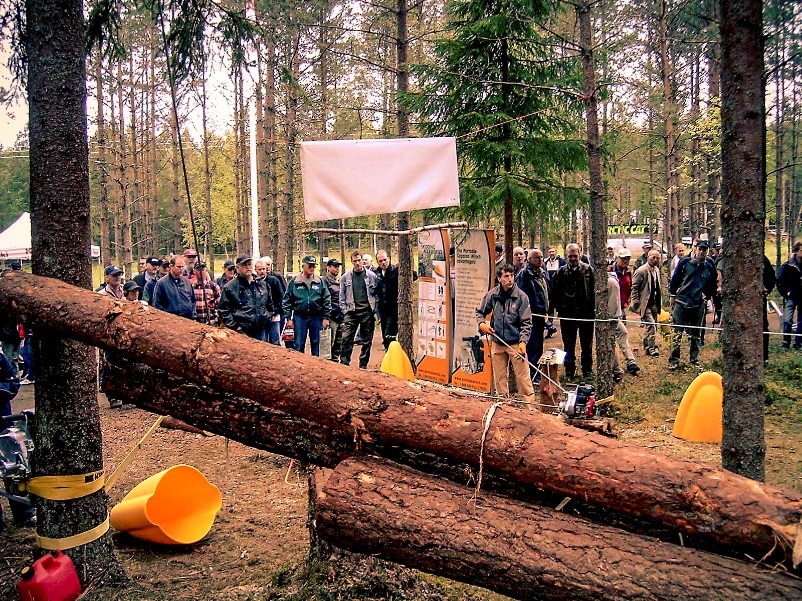 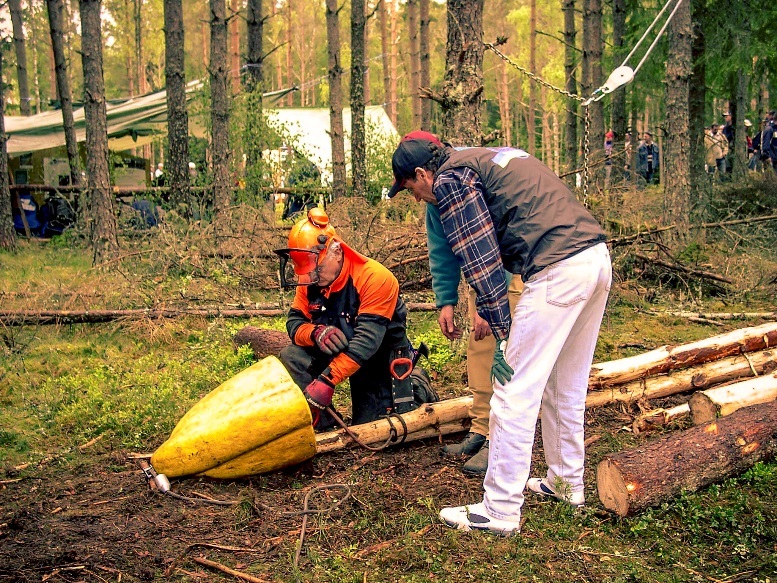 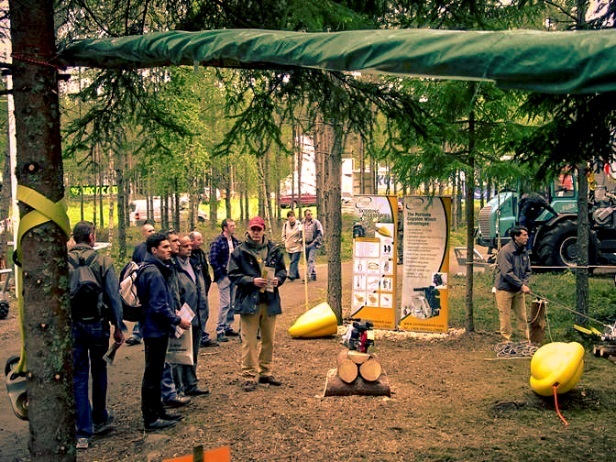 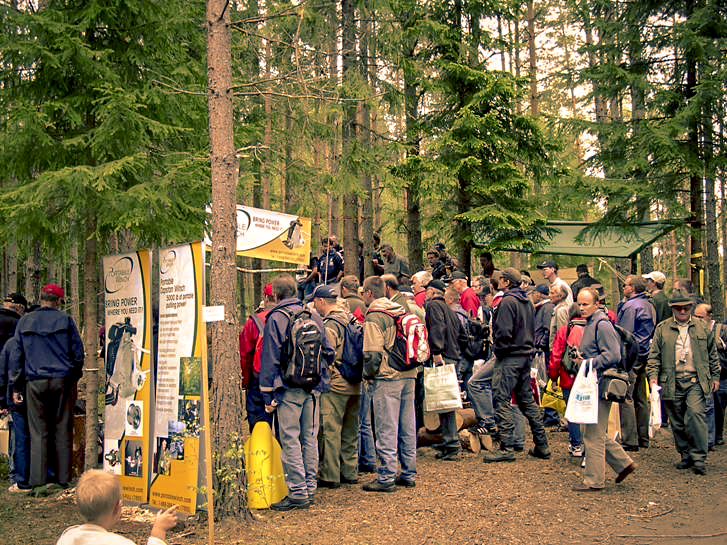 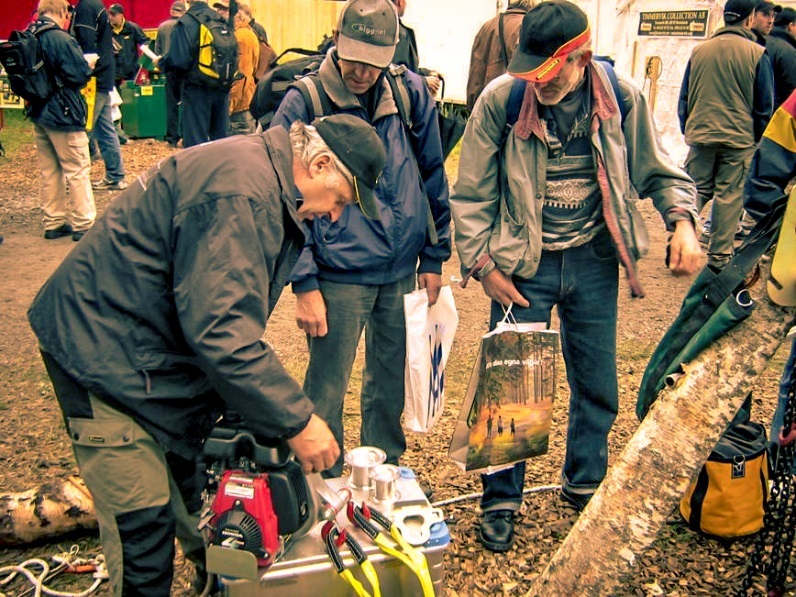 2006
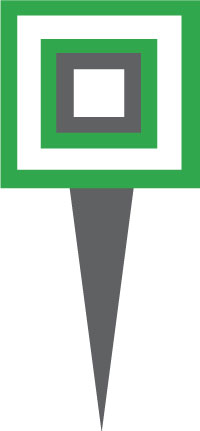 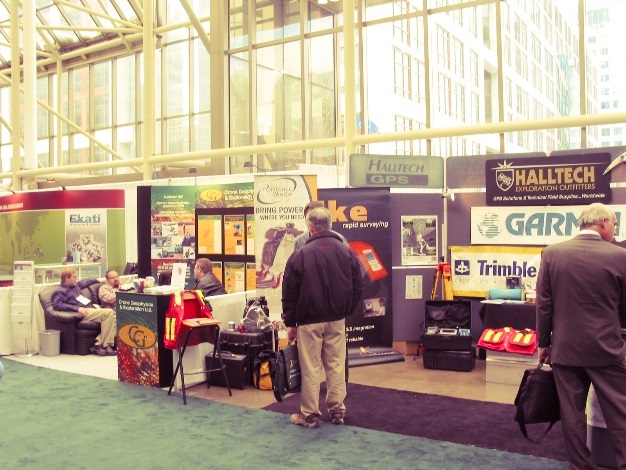 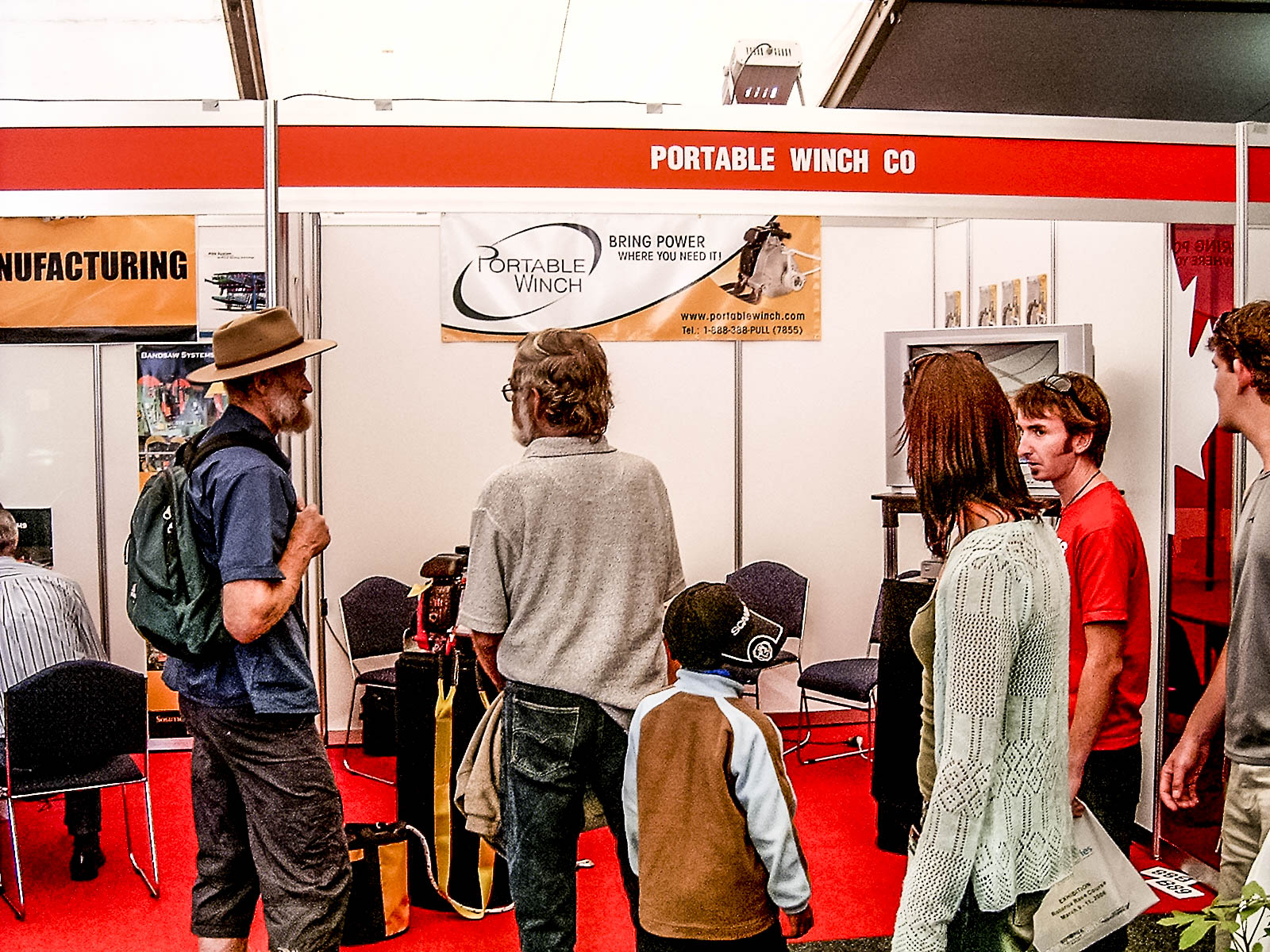 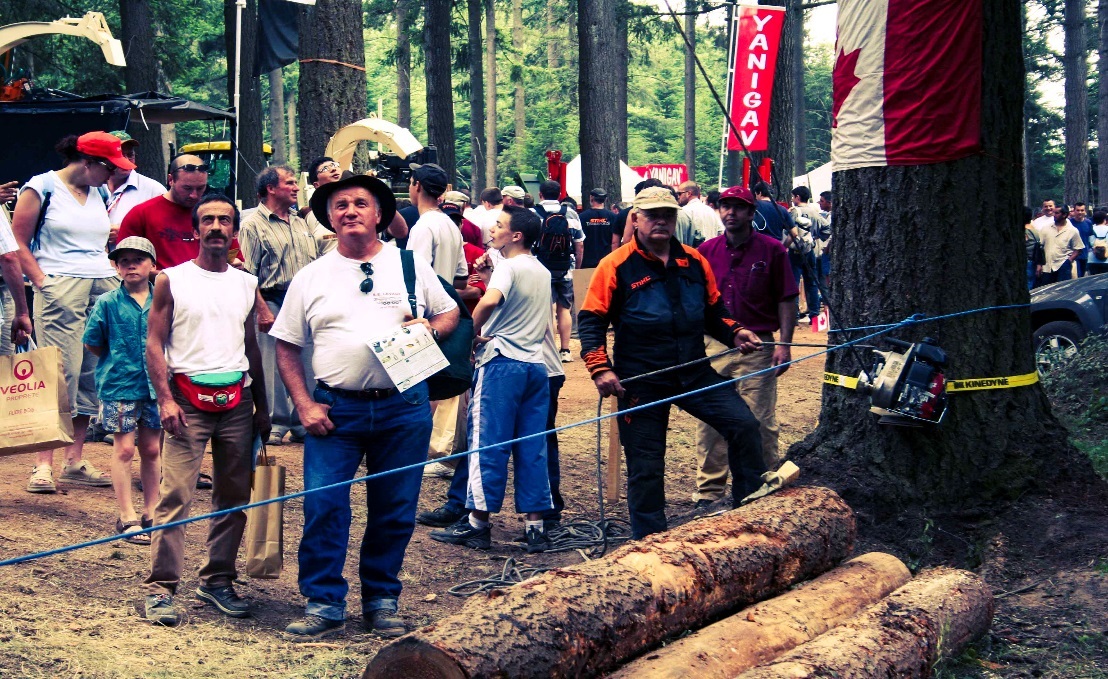 2007
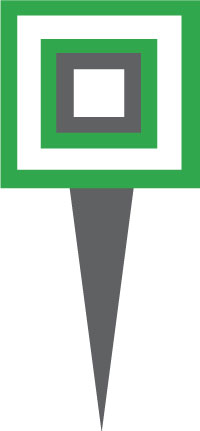 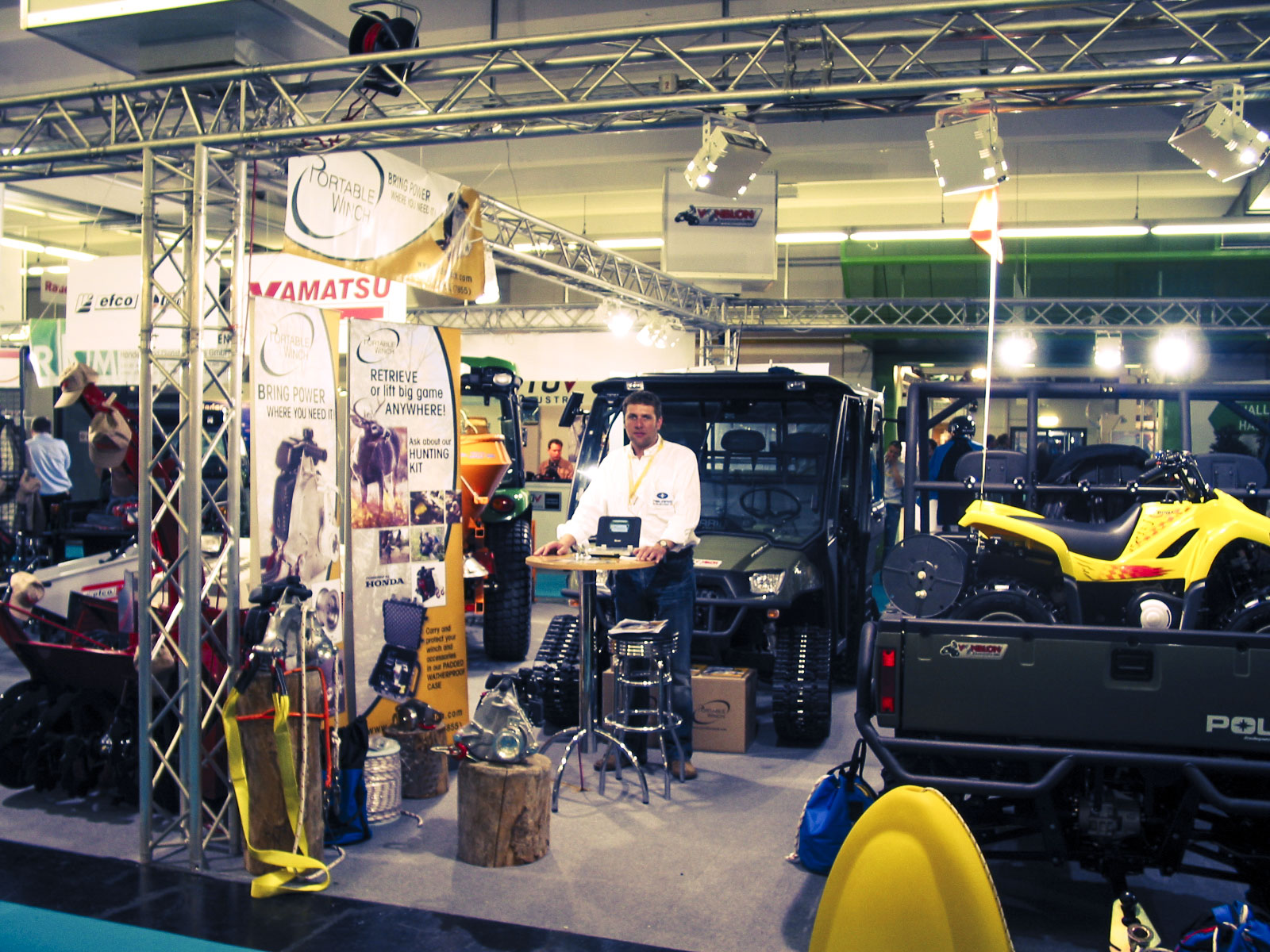 2008
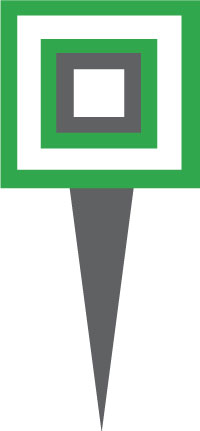 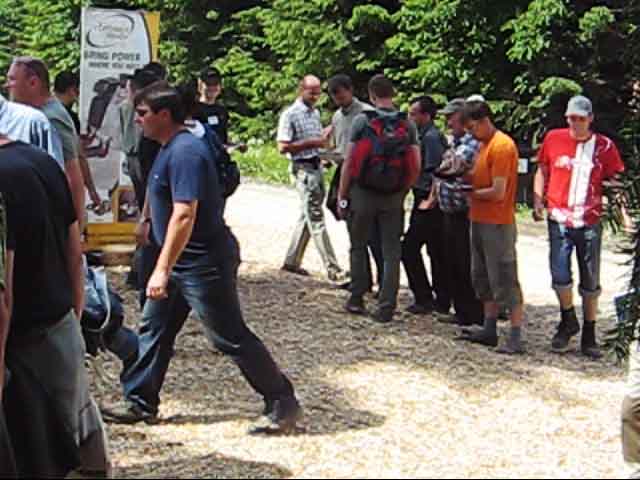 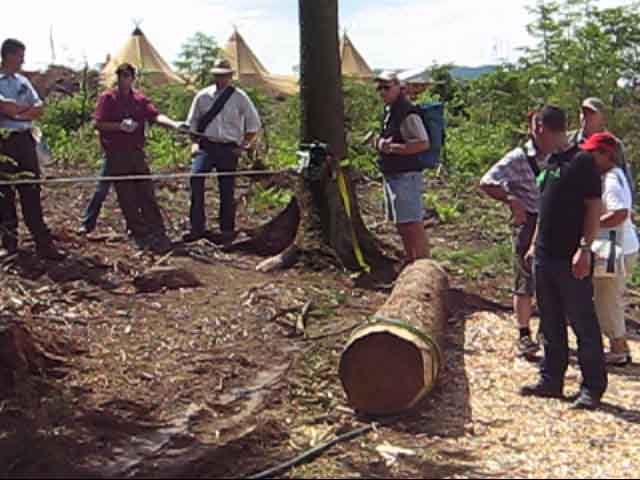 2009
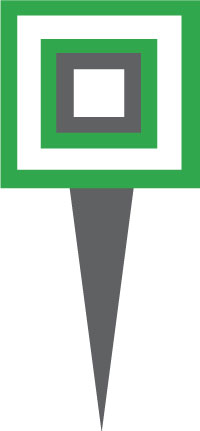 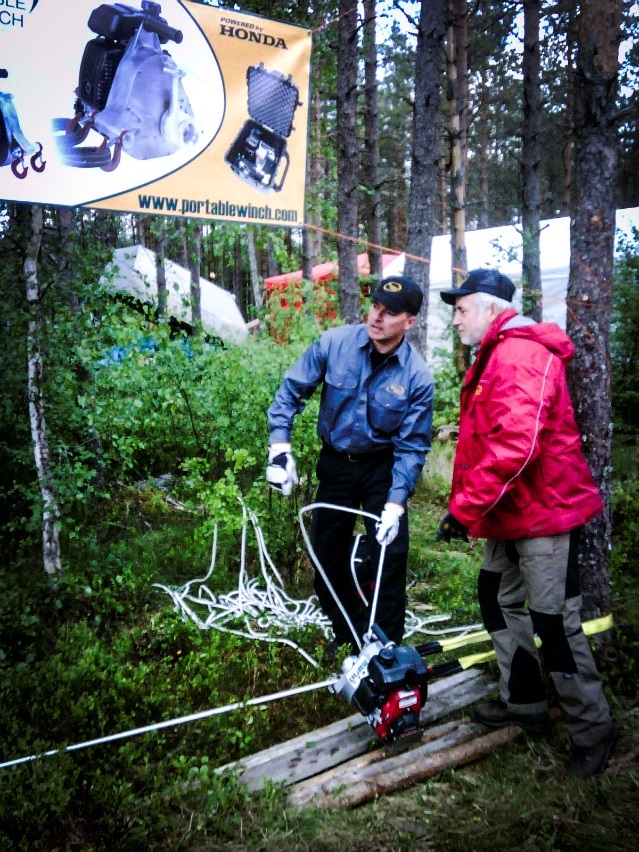 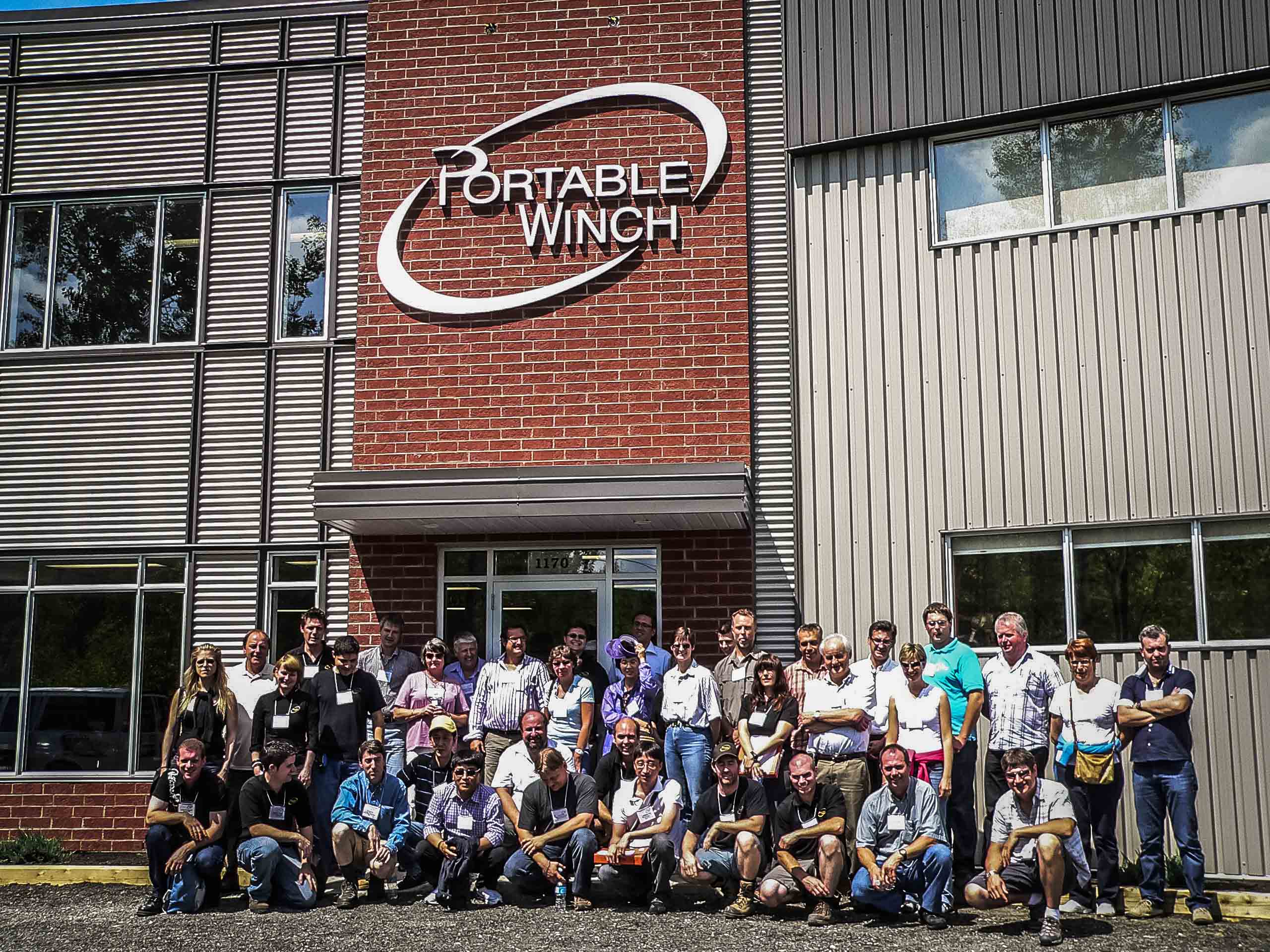 2010
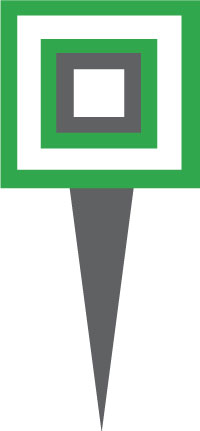 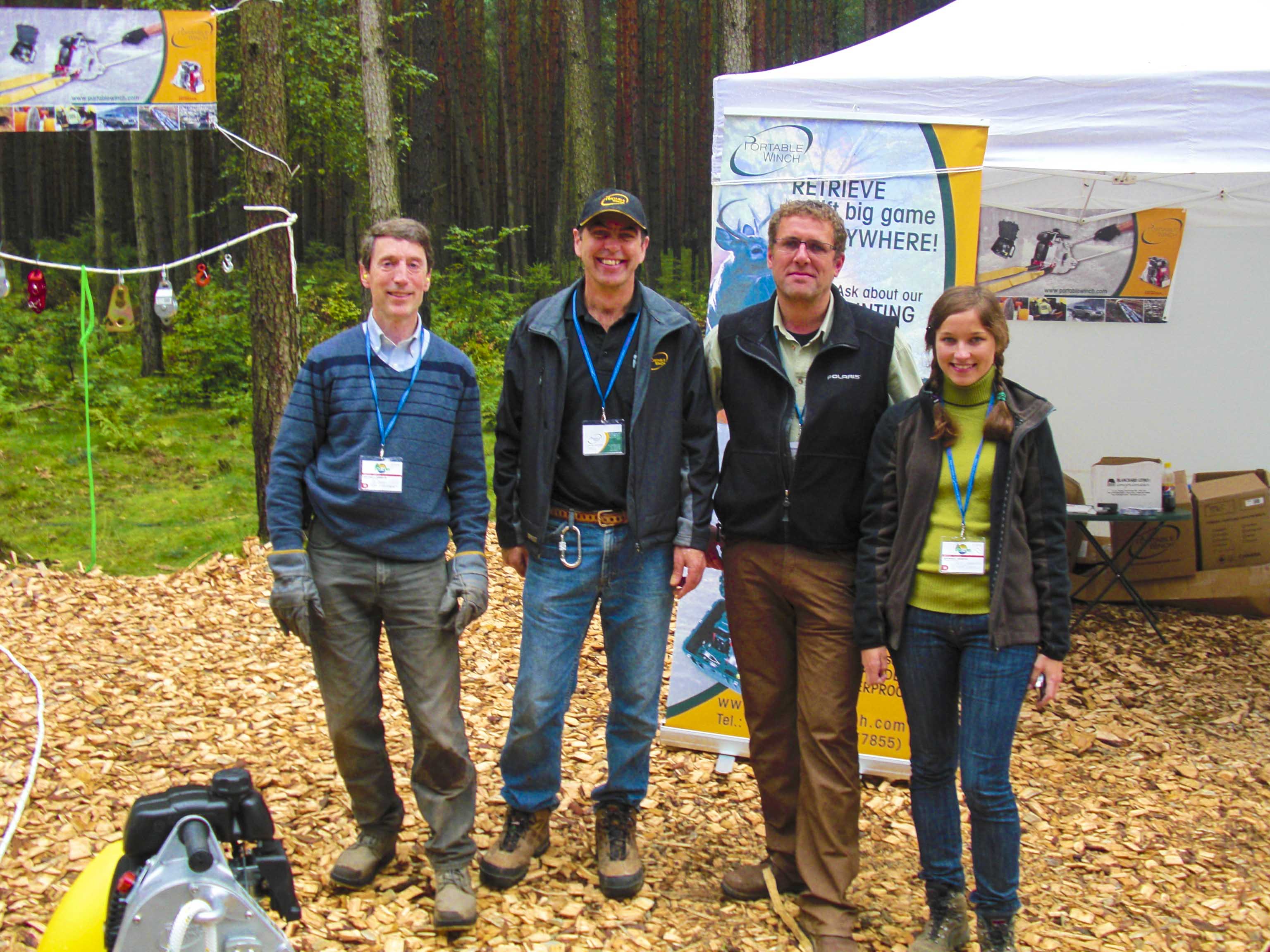 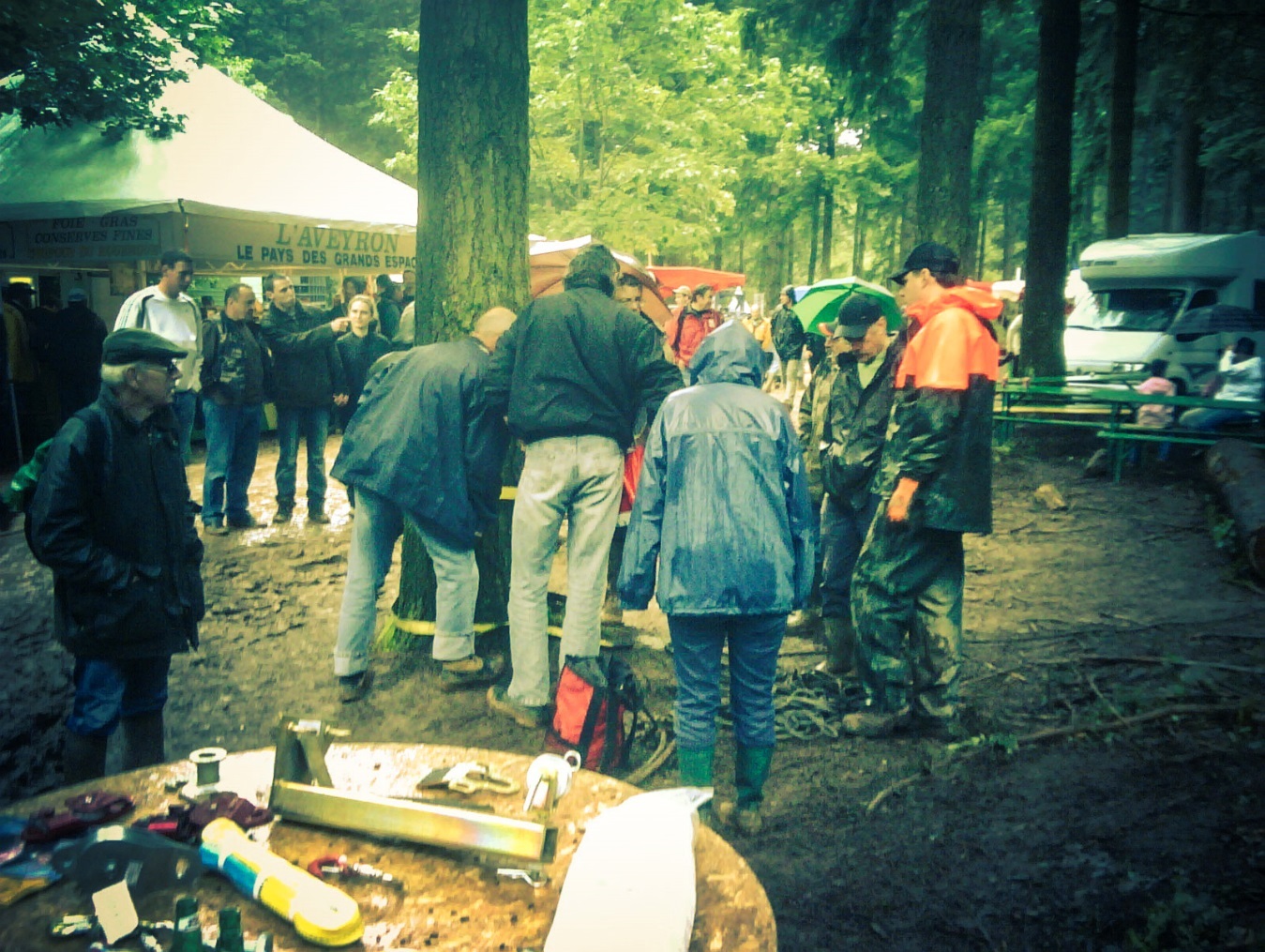 2011
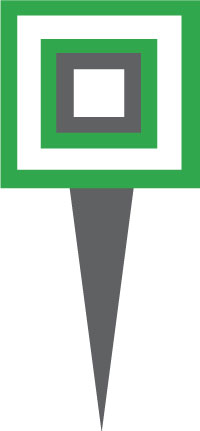 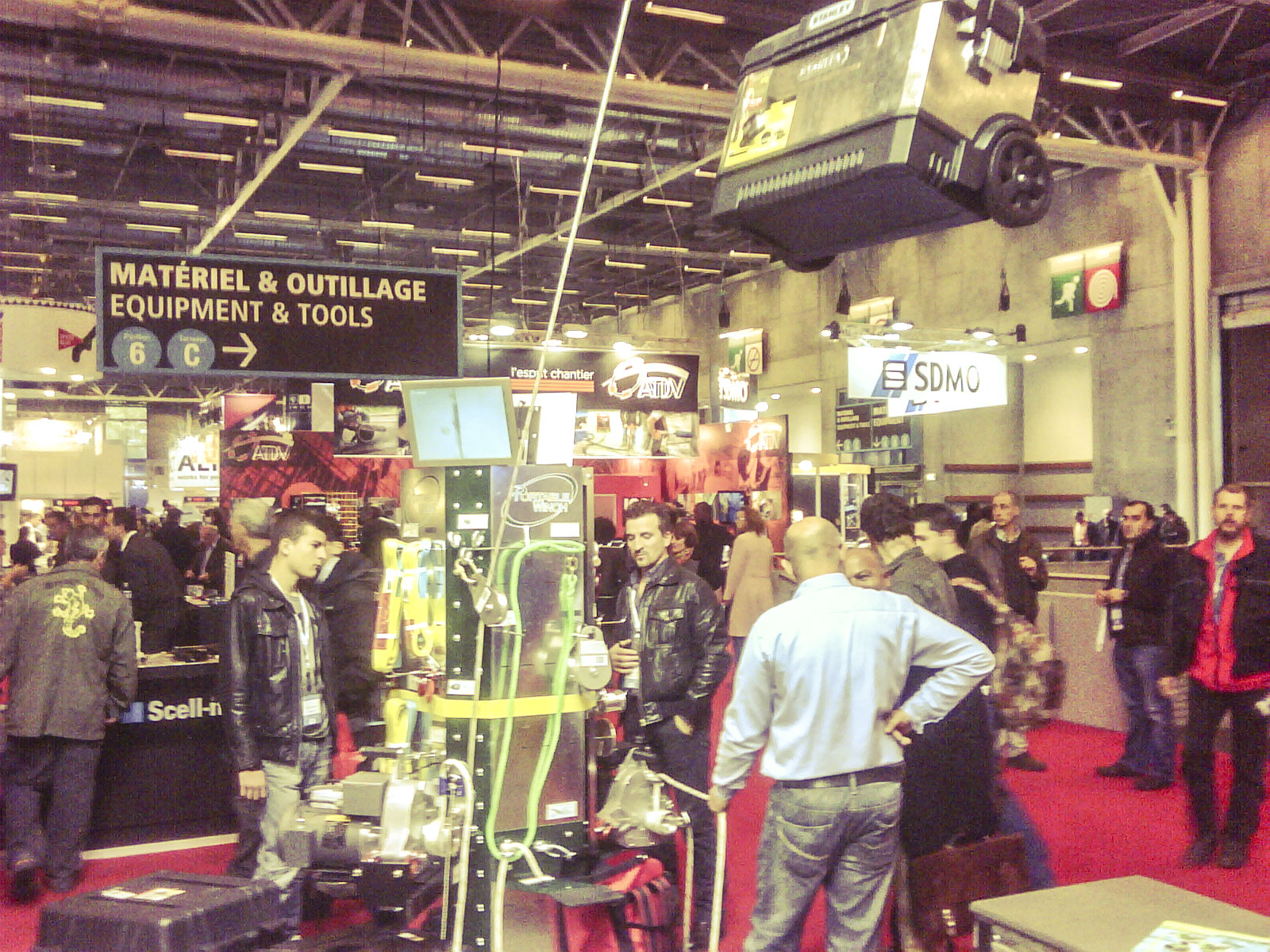 2012
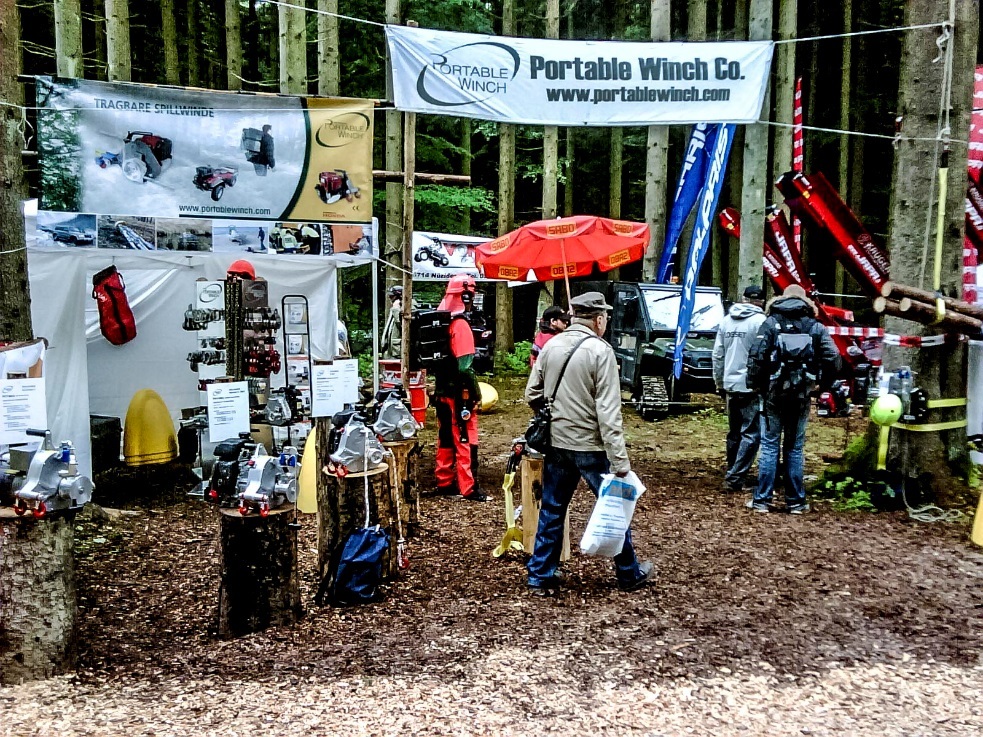 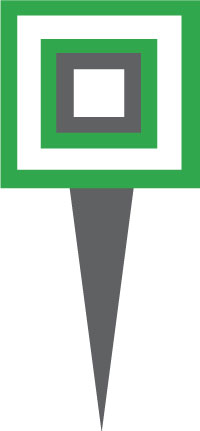 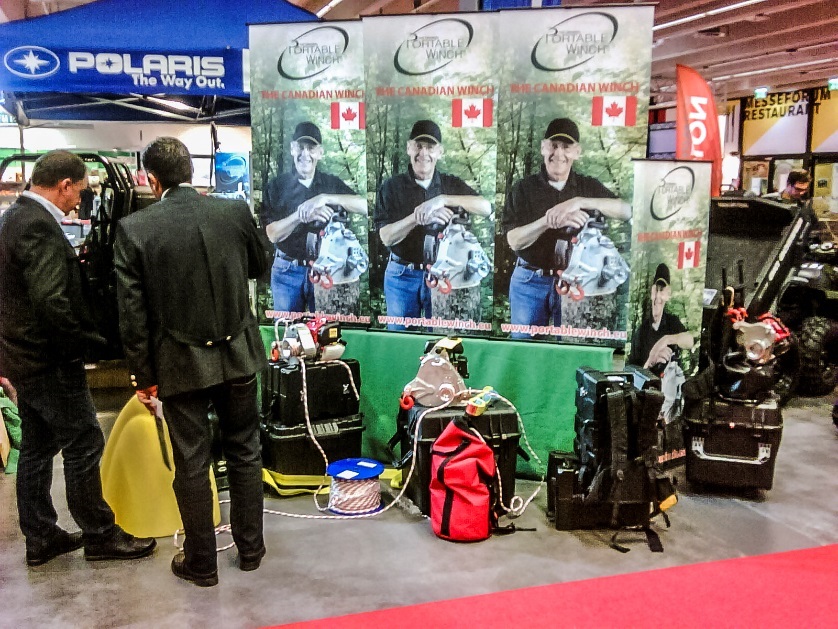 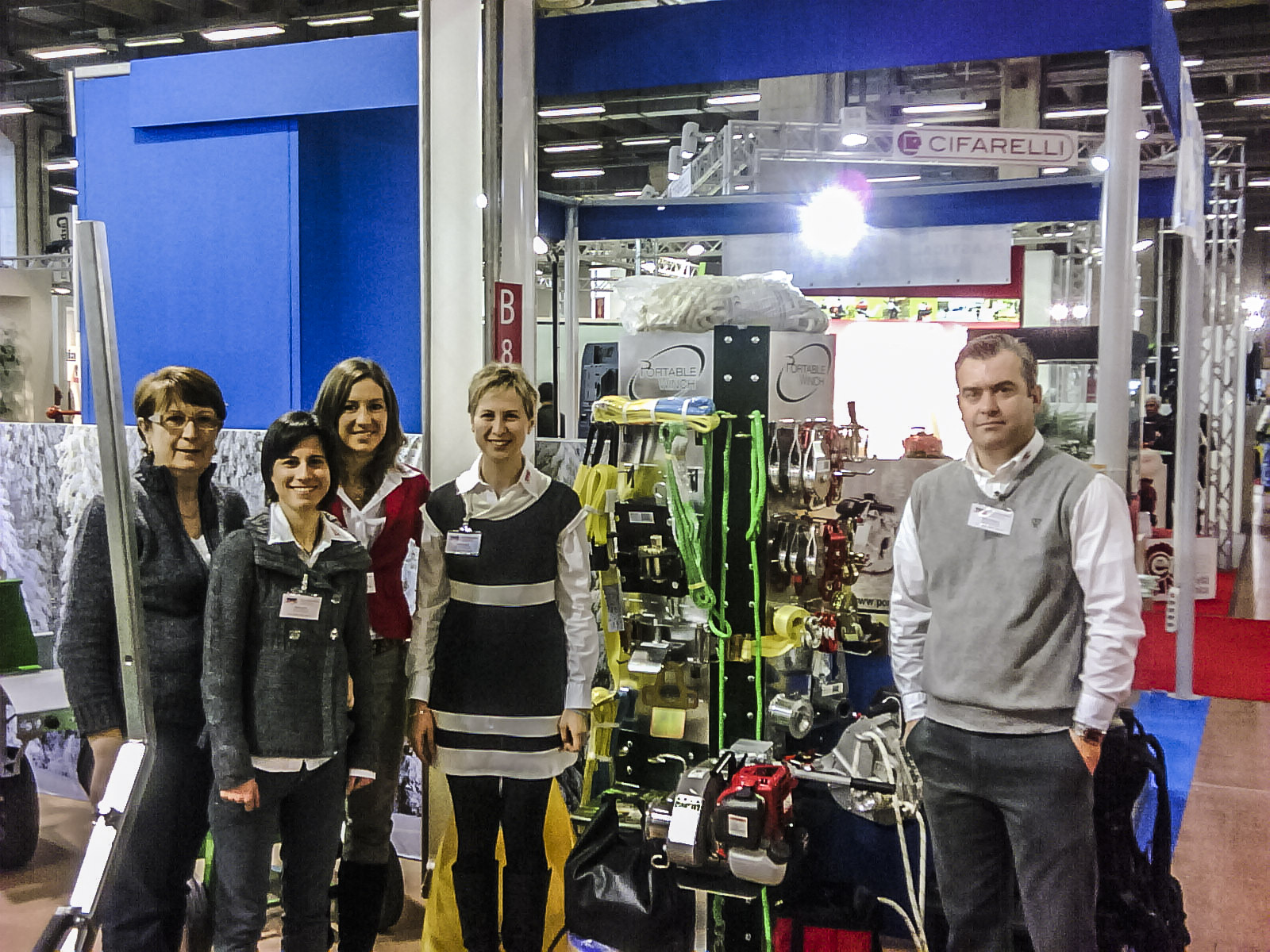 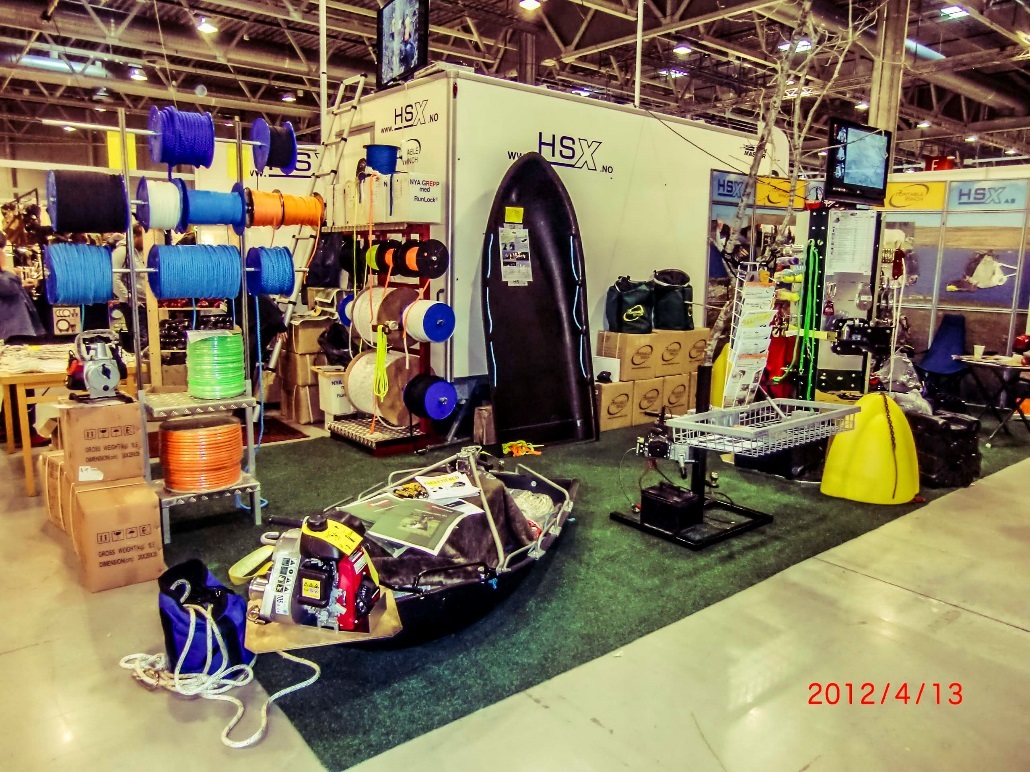 2013
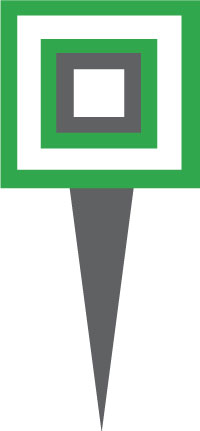 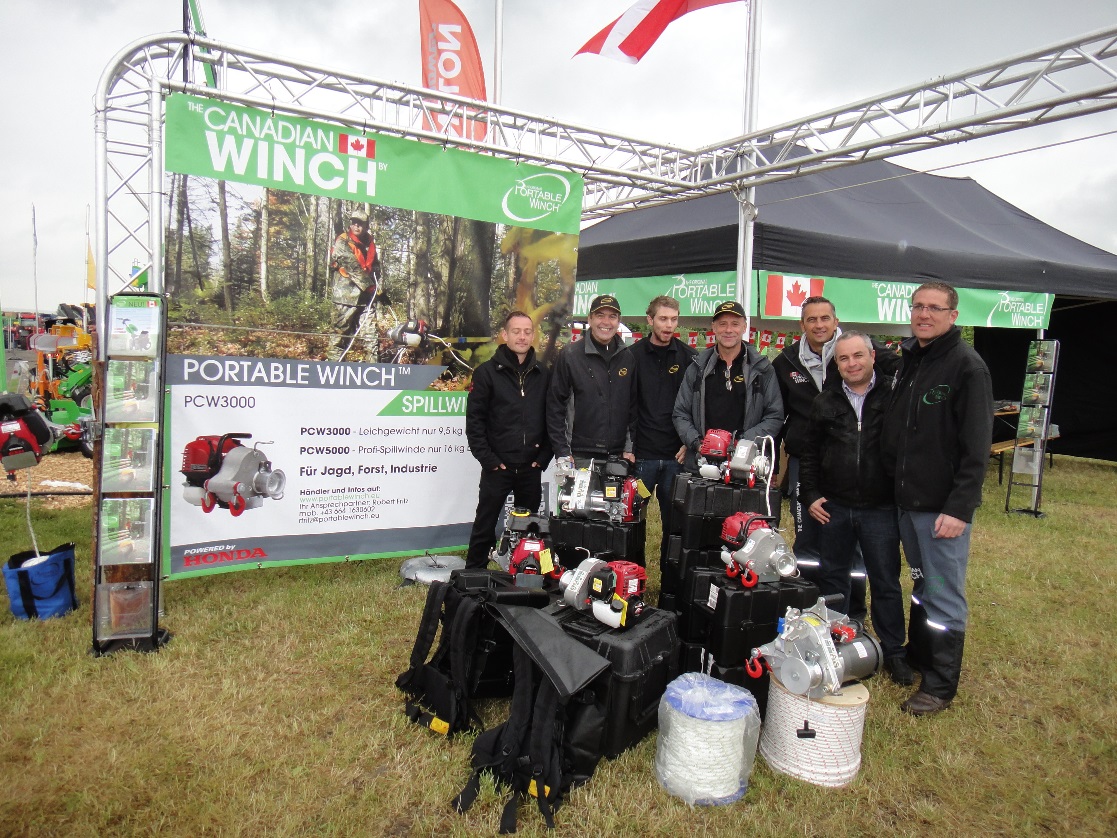 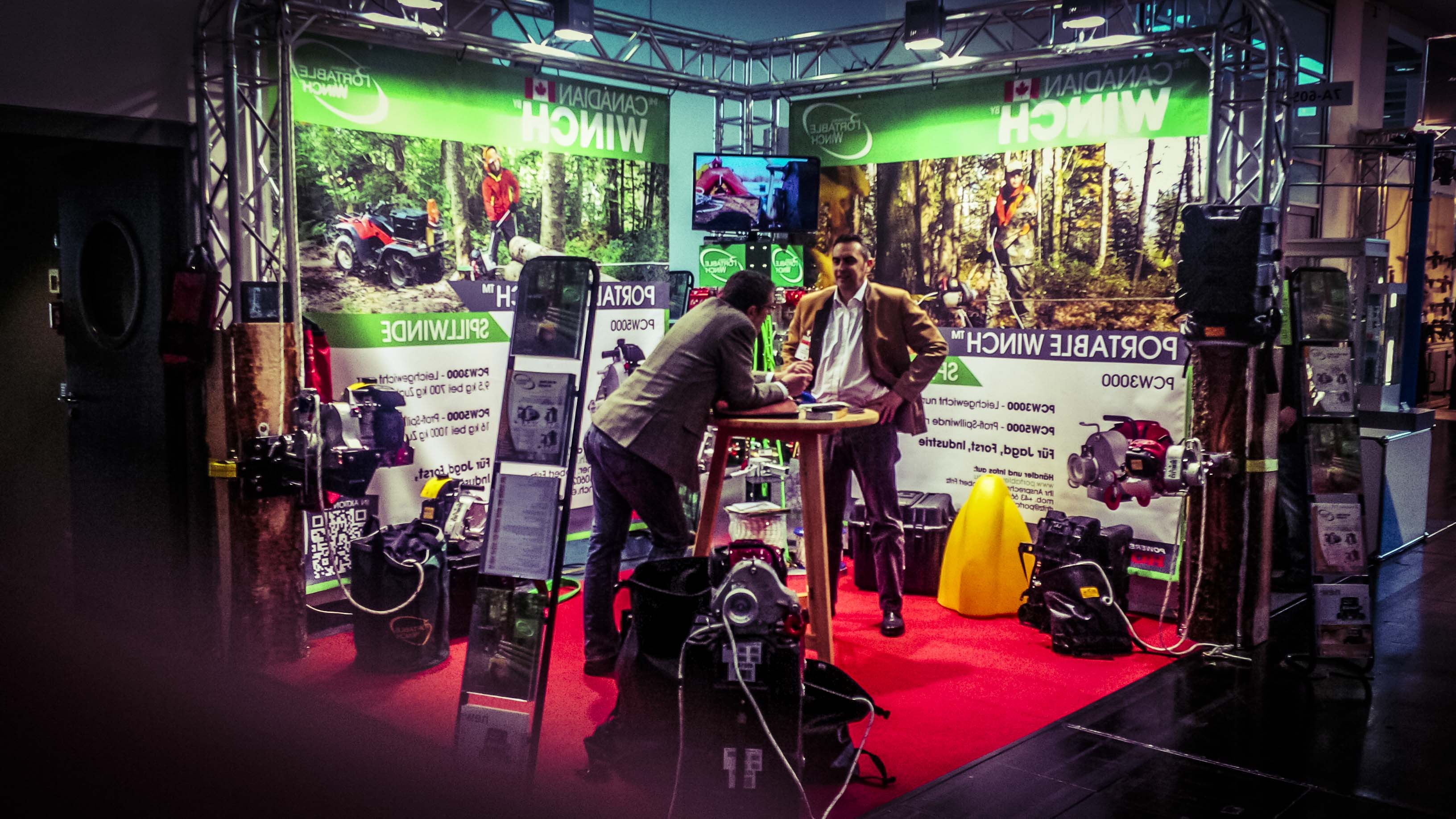 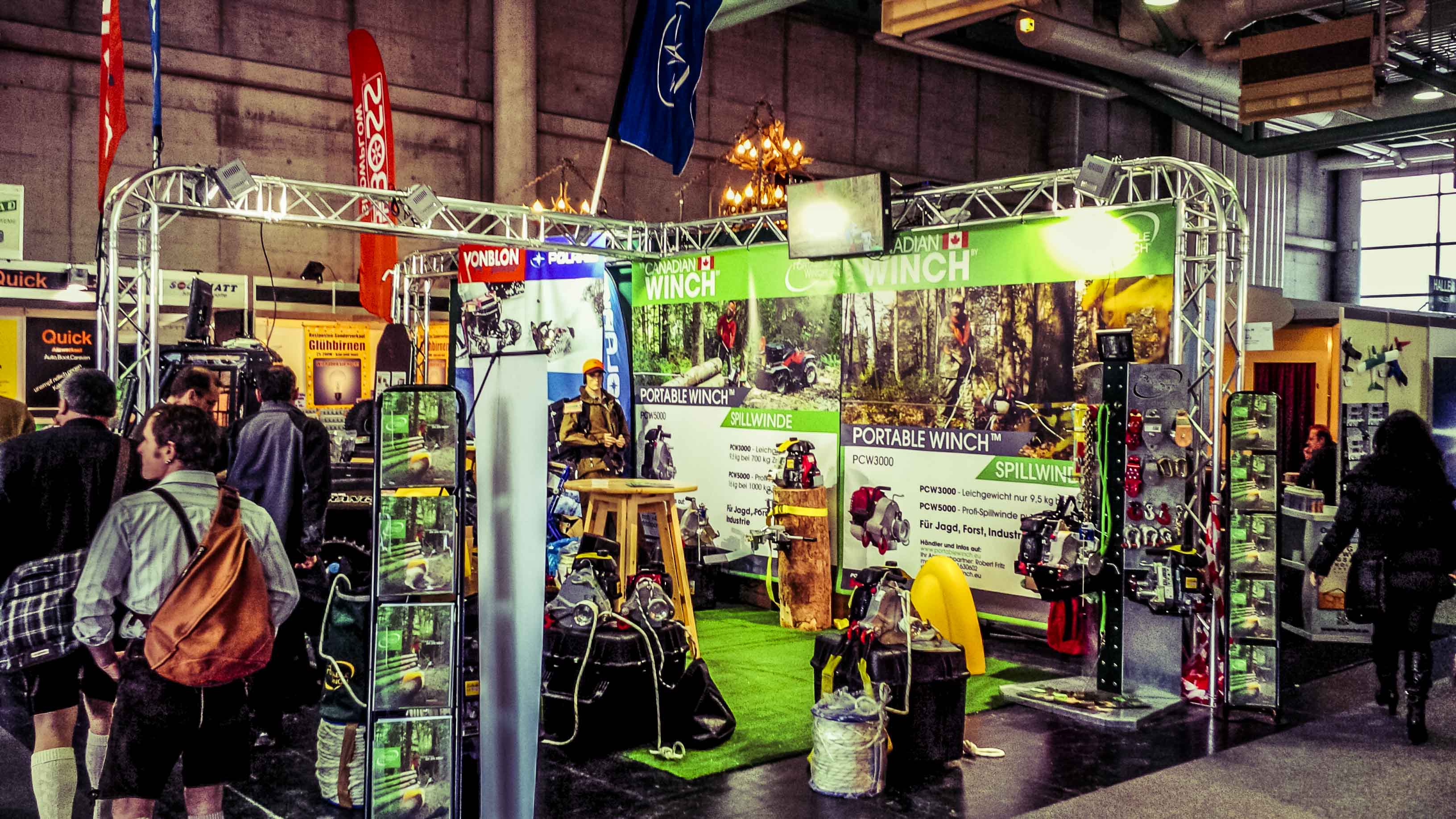 2015
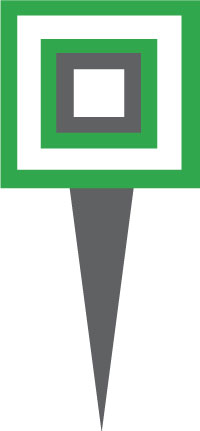 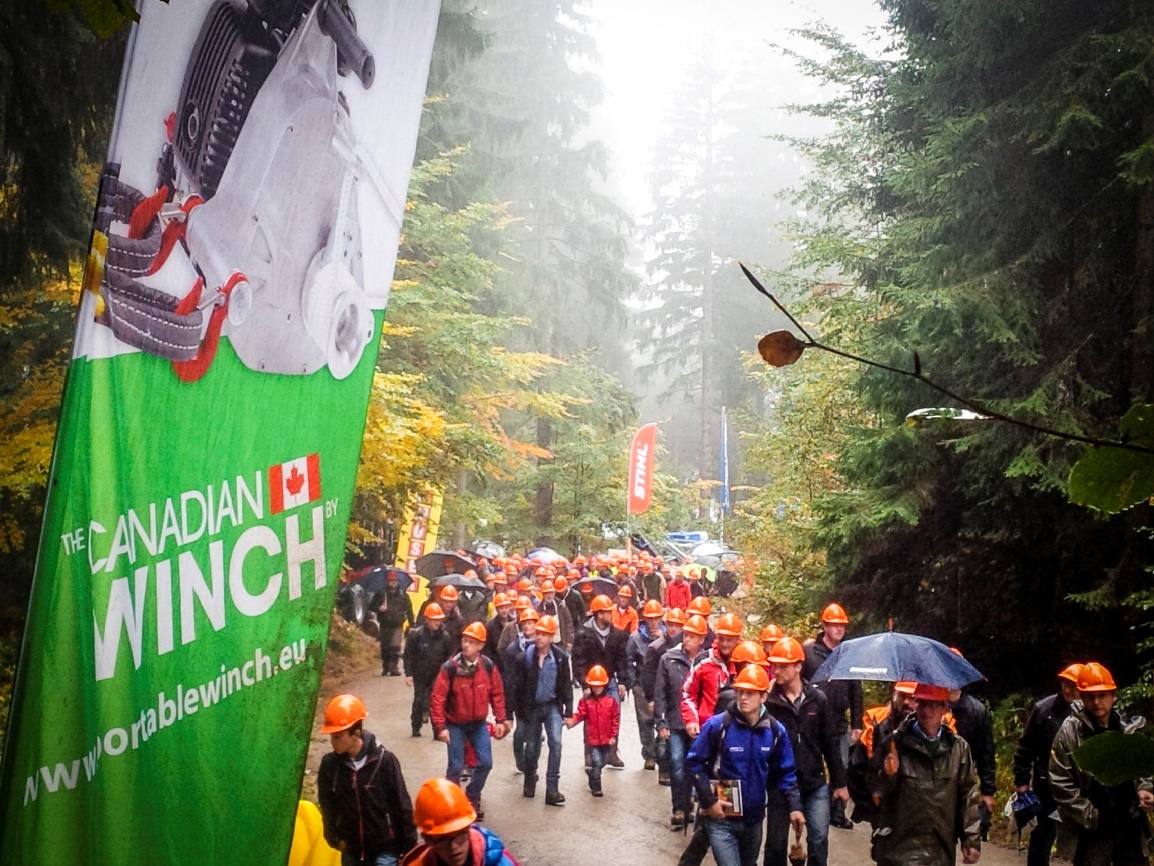 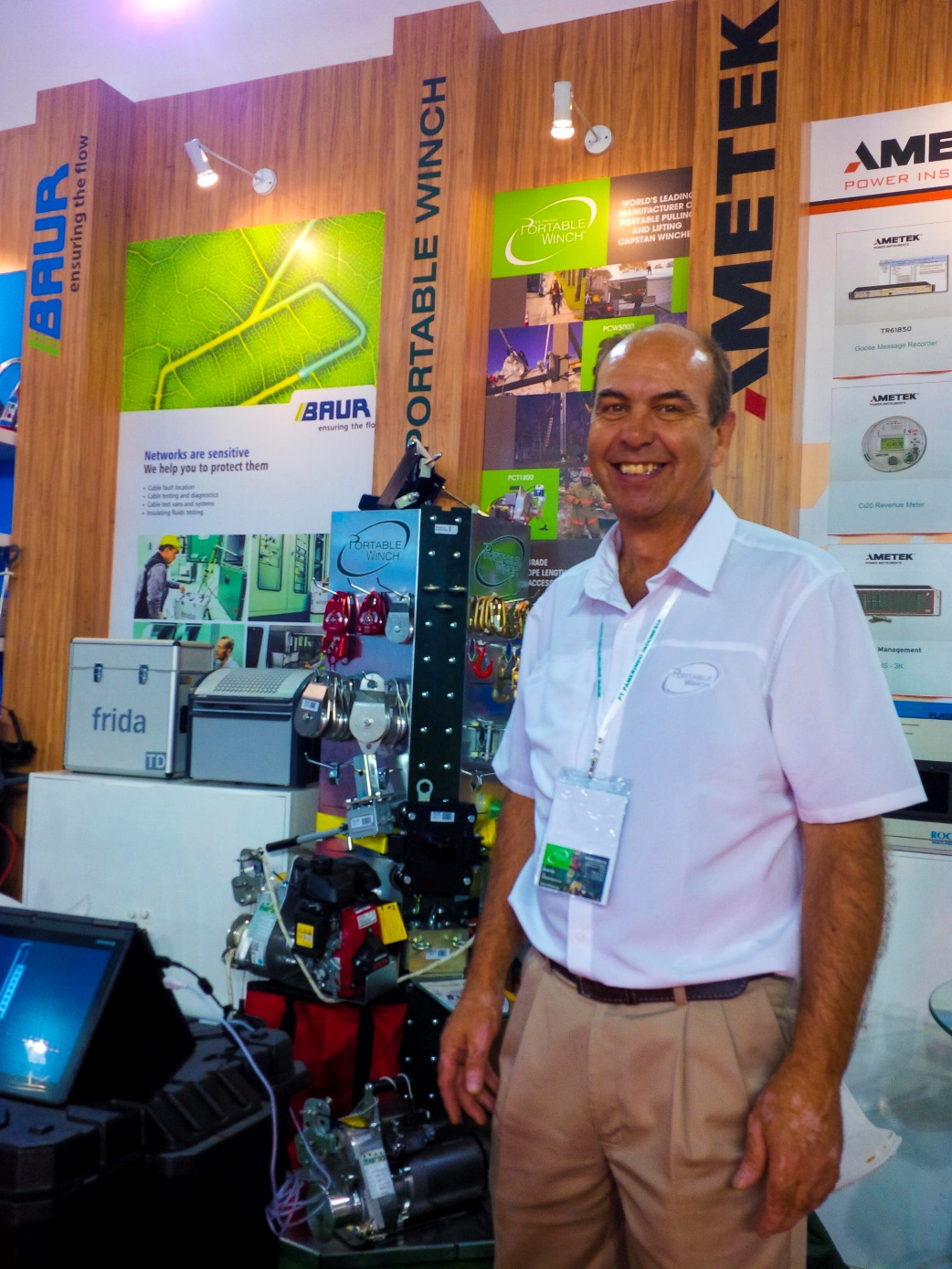 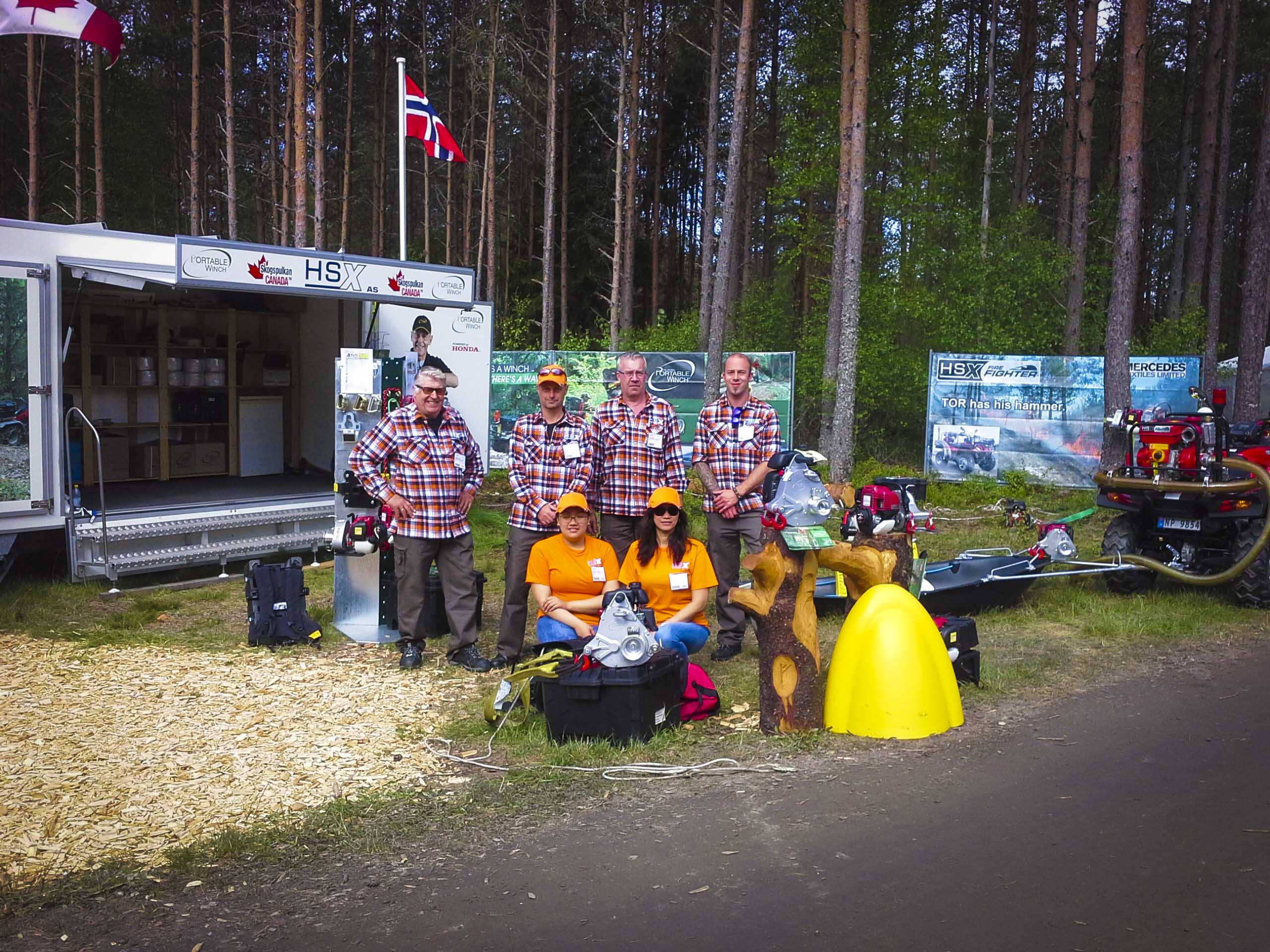 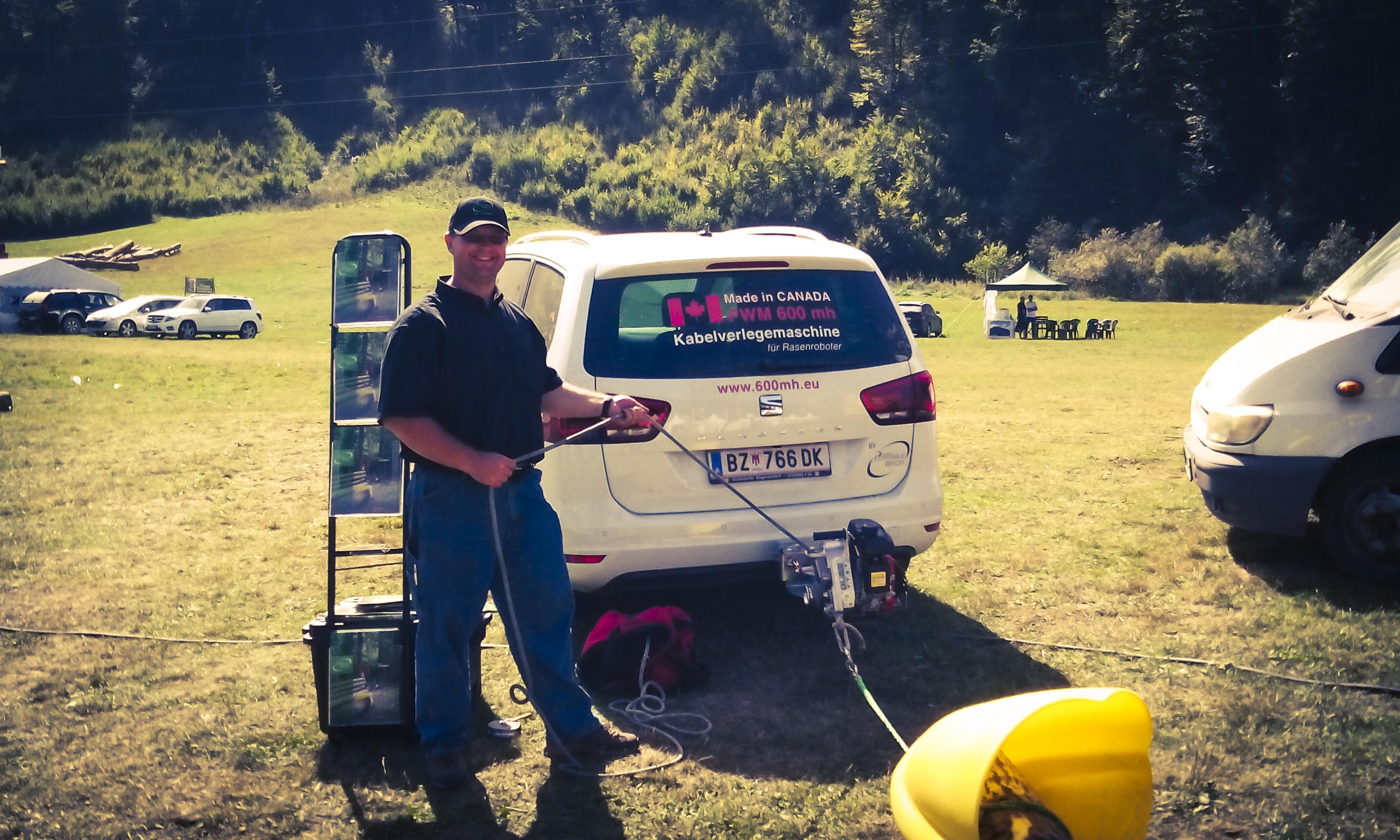 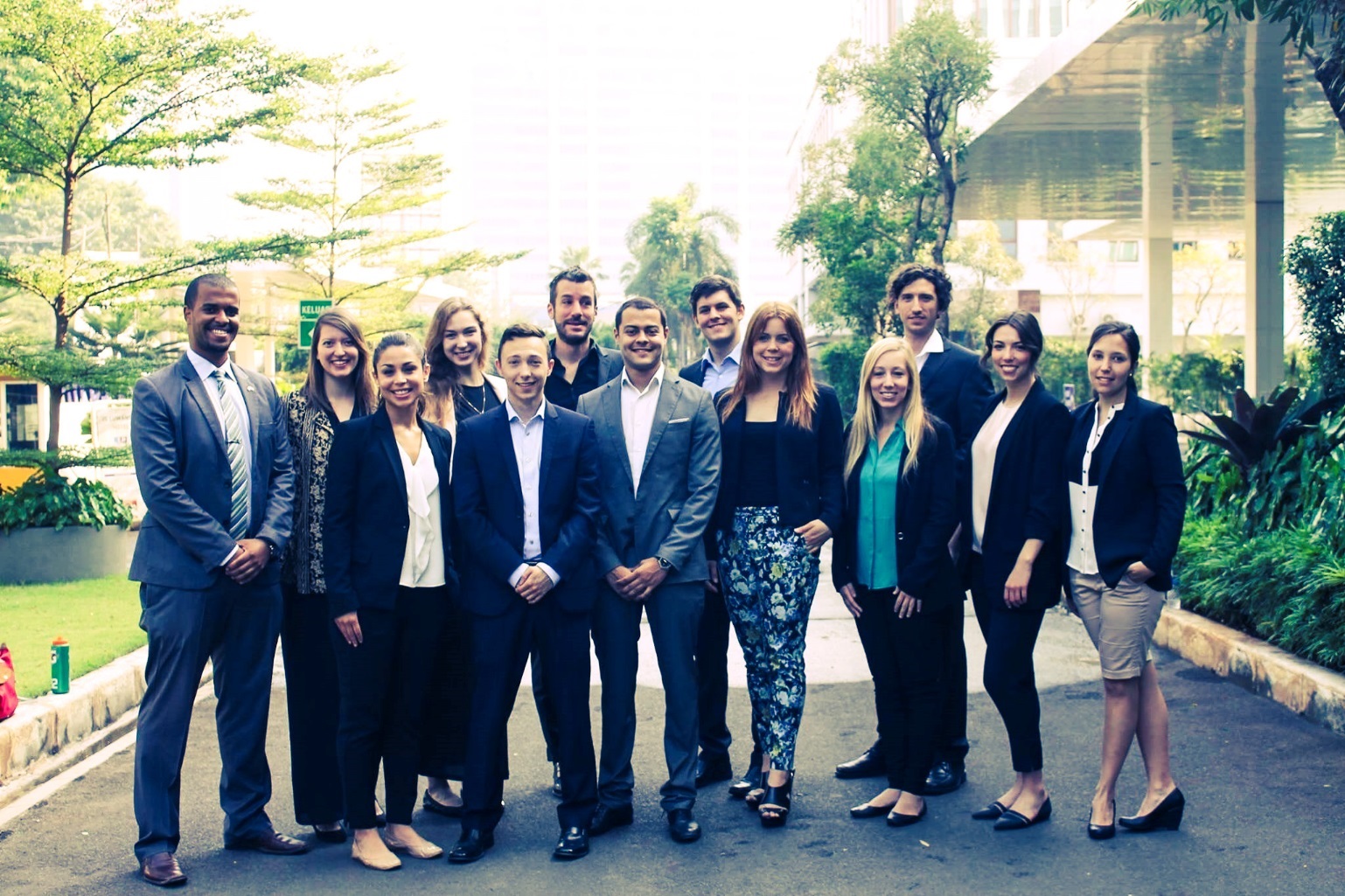 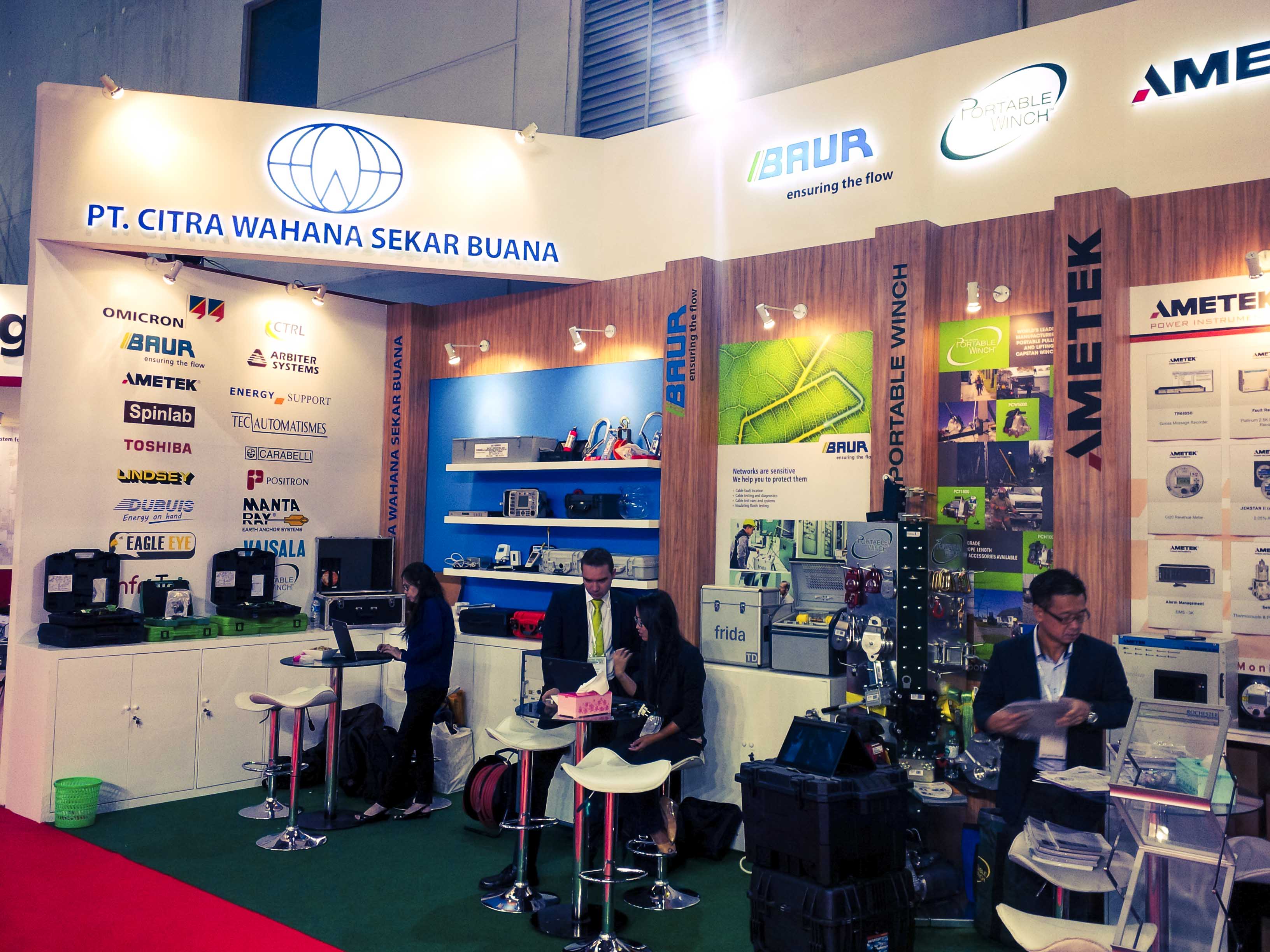 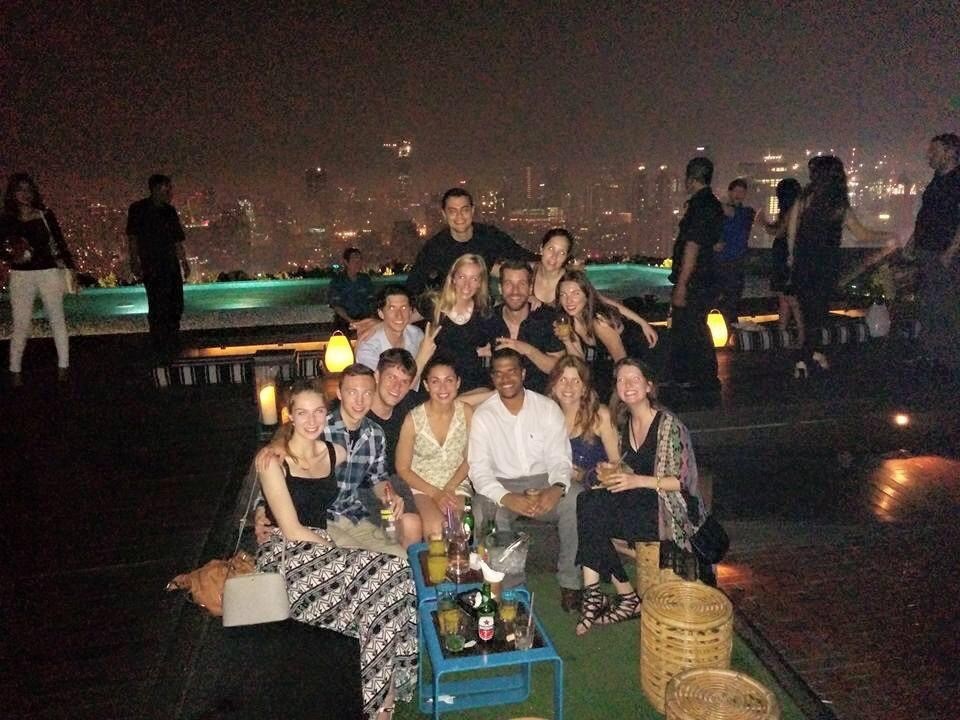 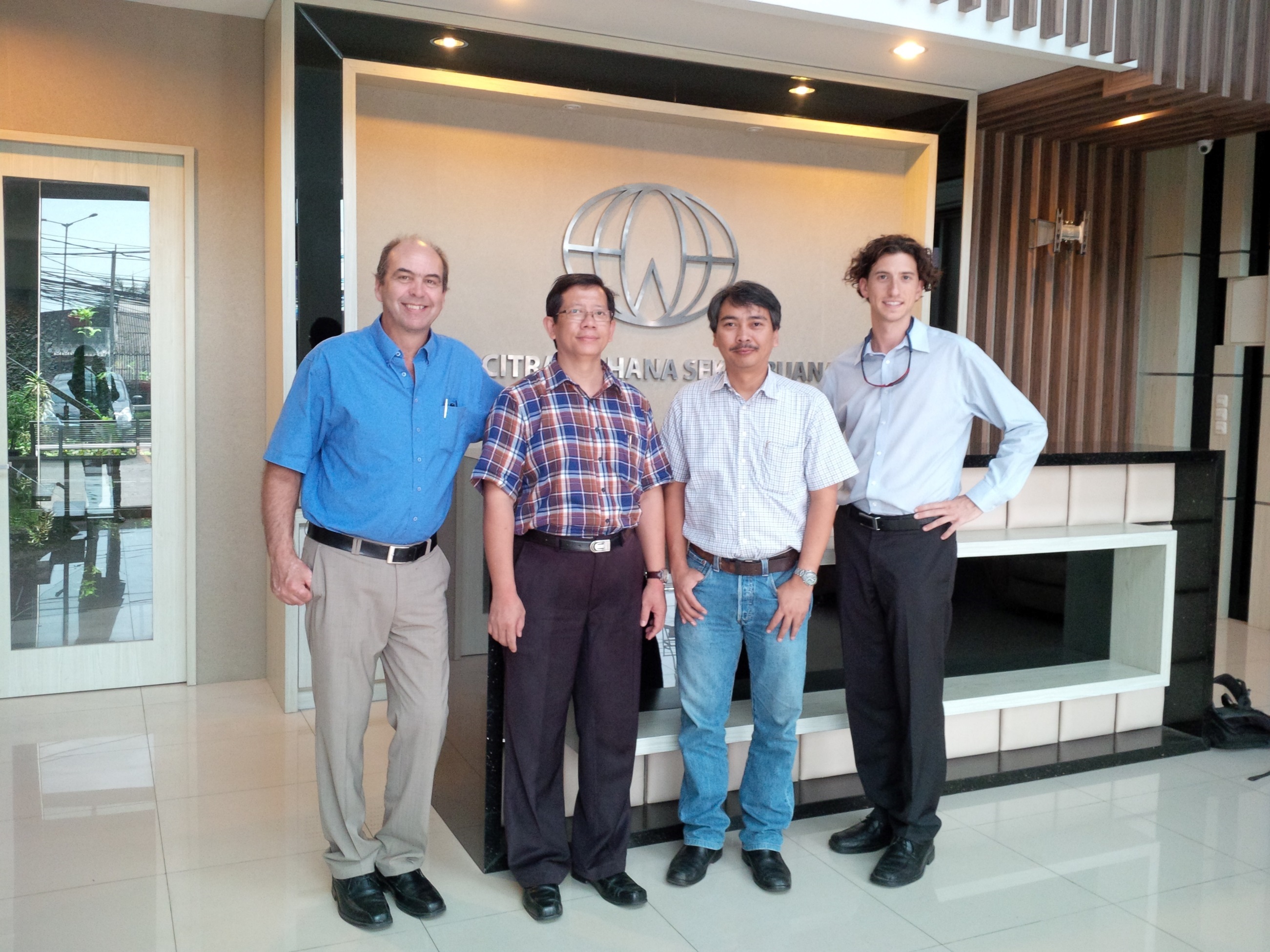 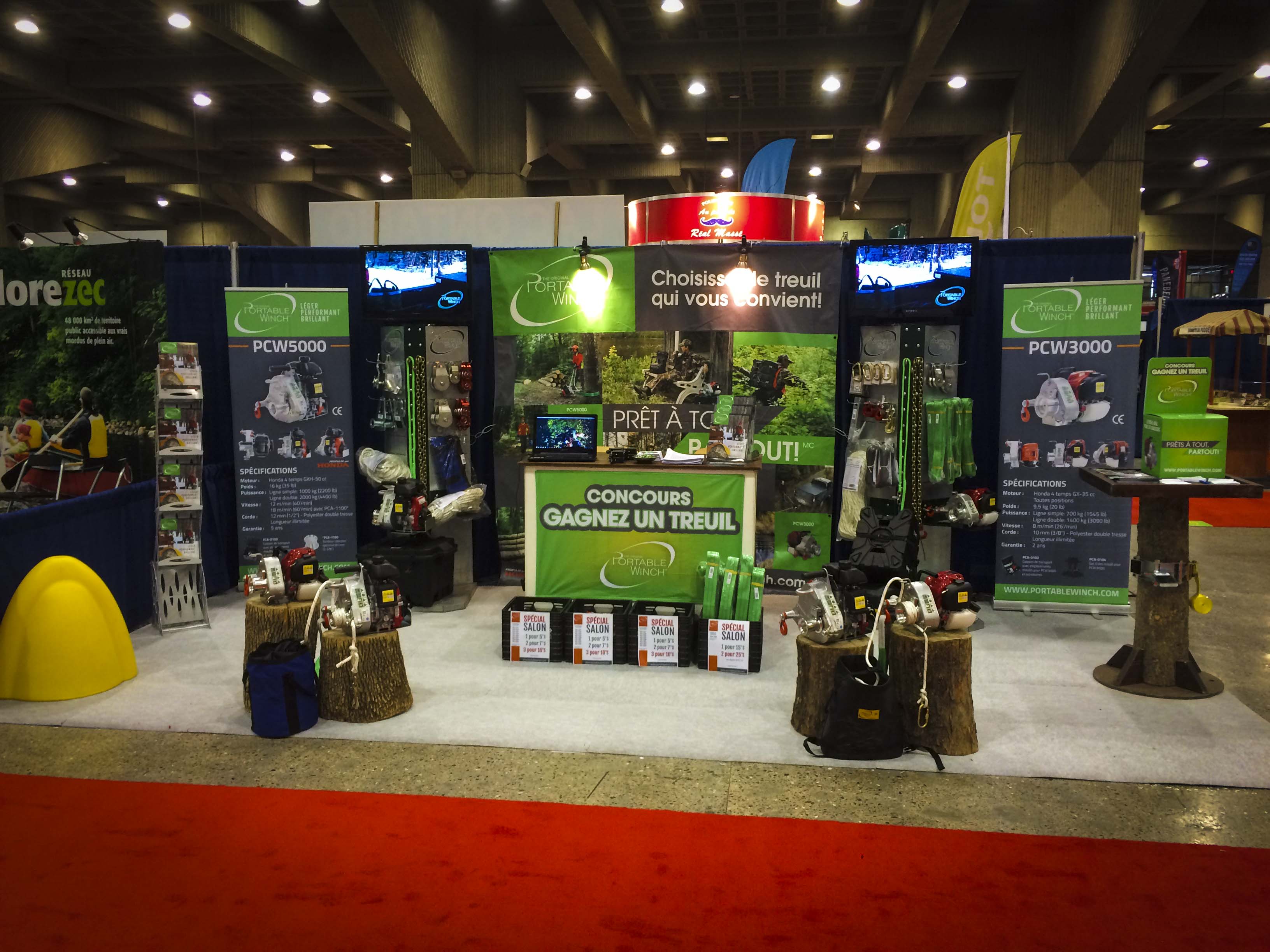 2016
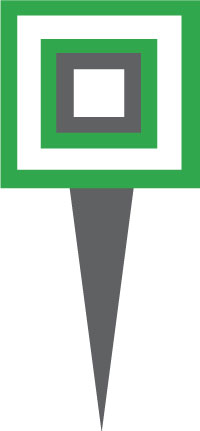 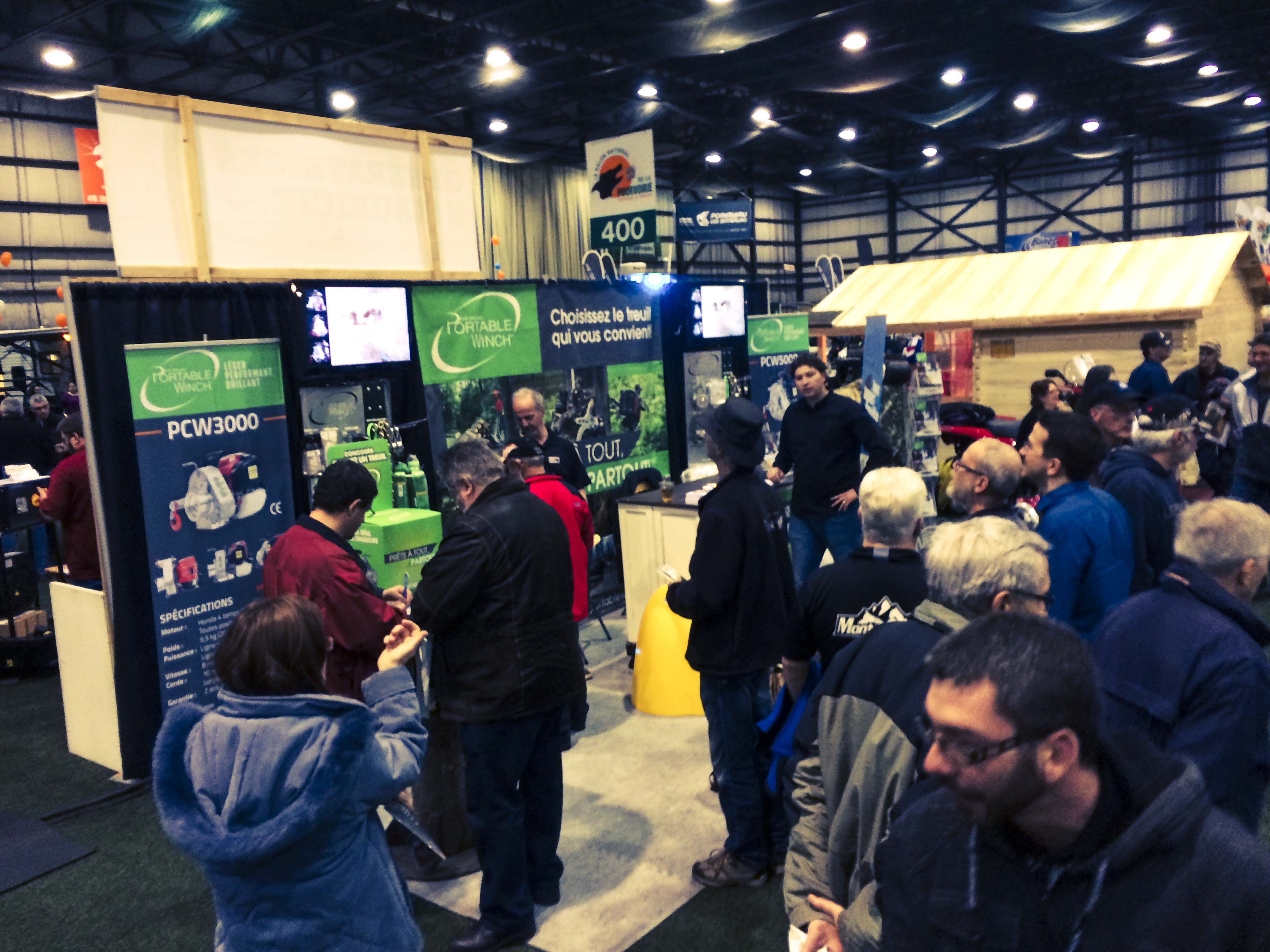 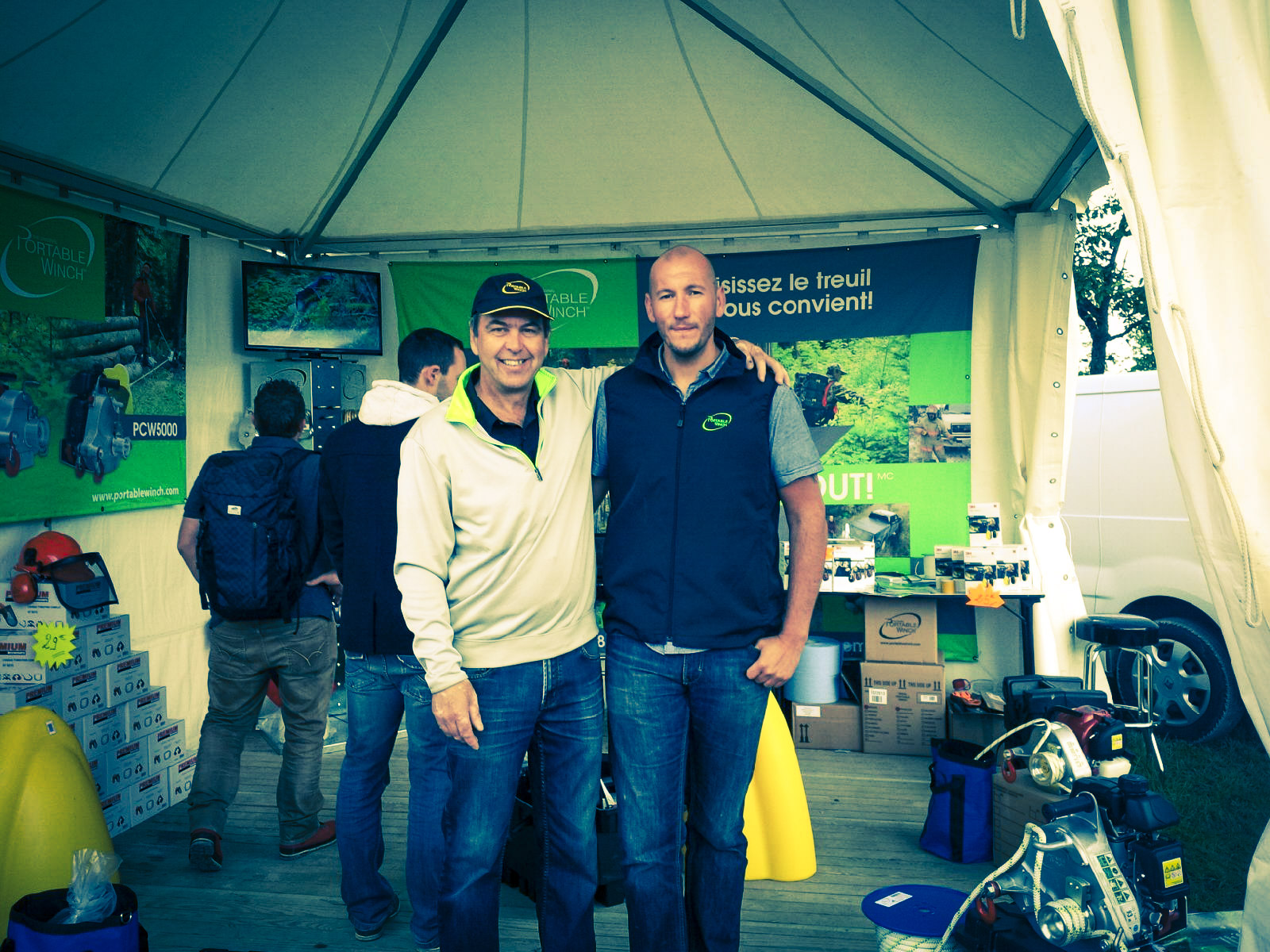 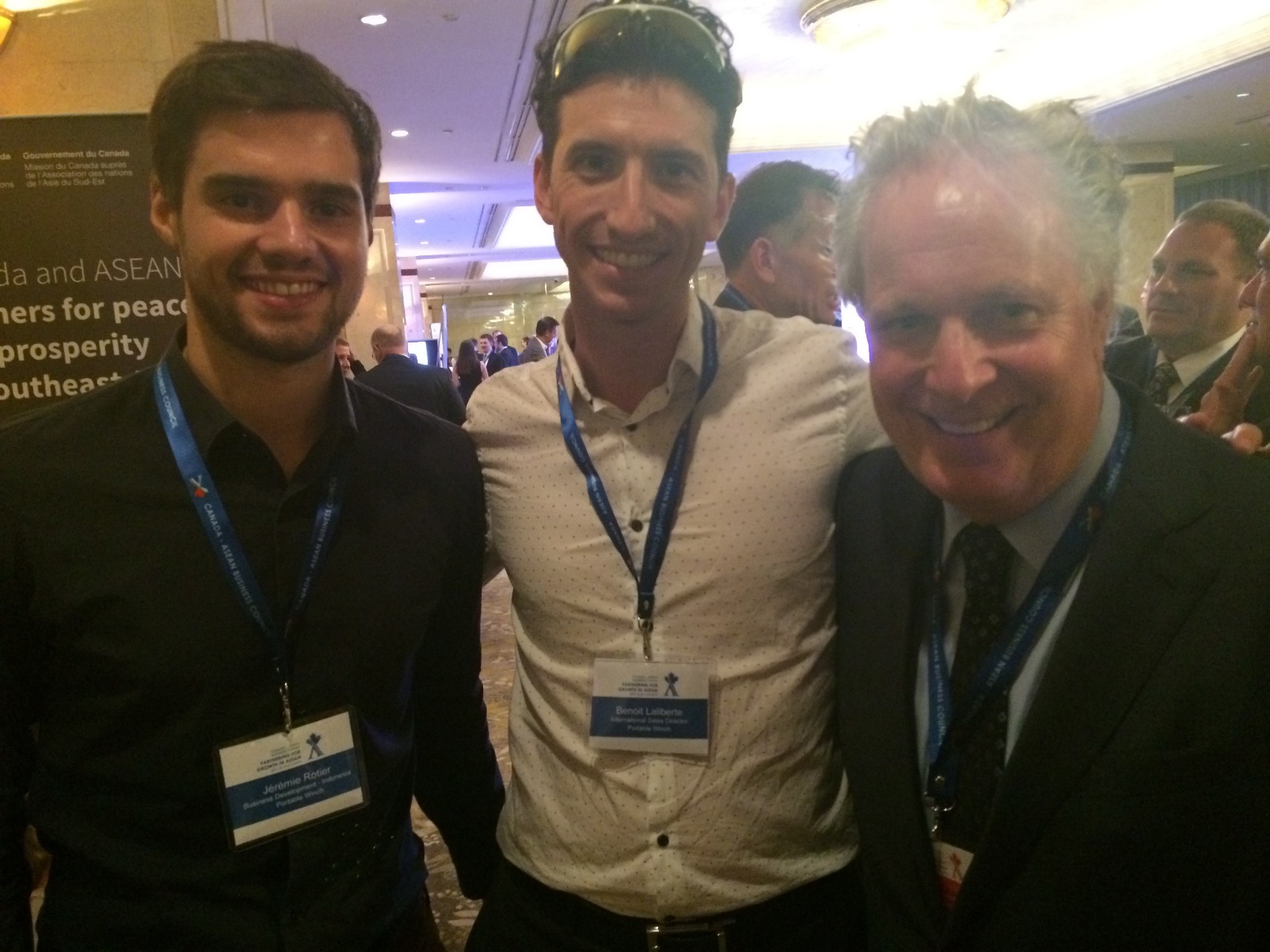 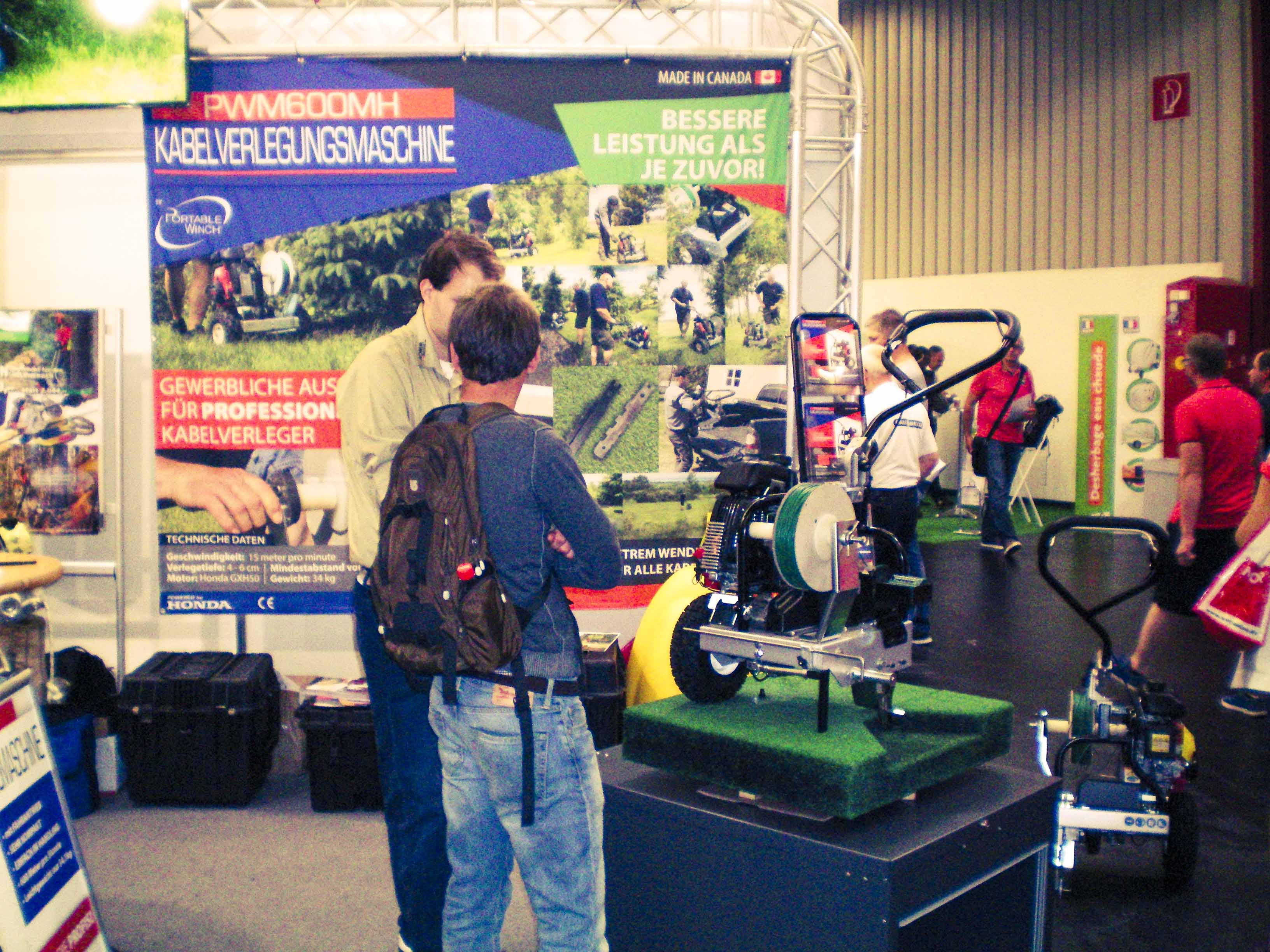 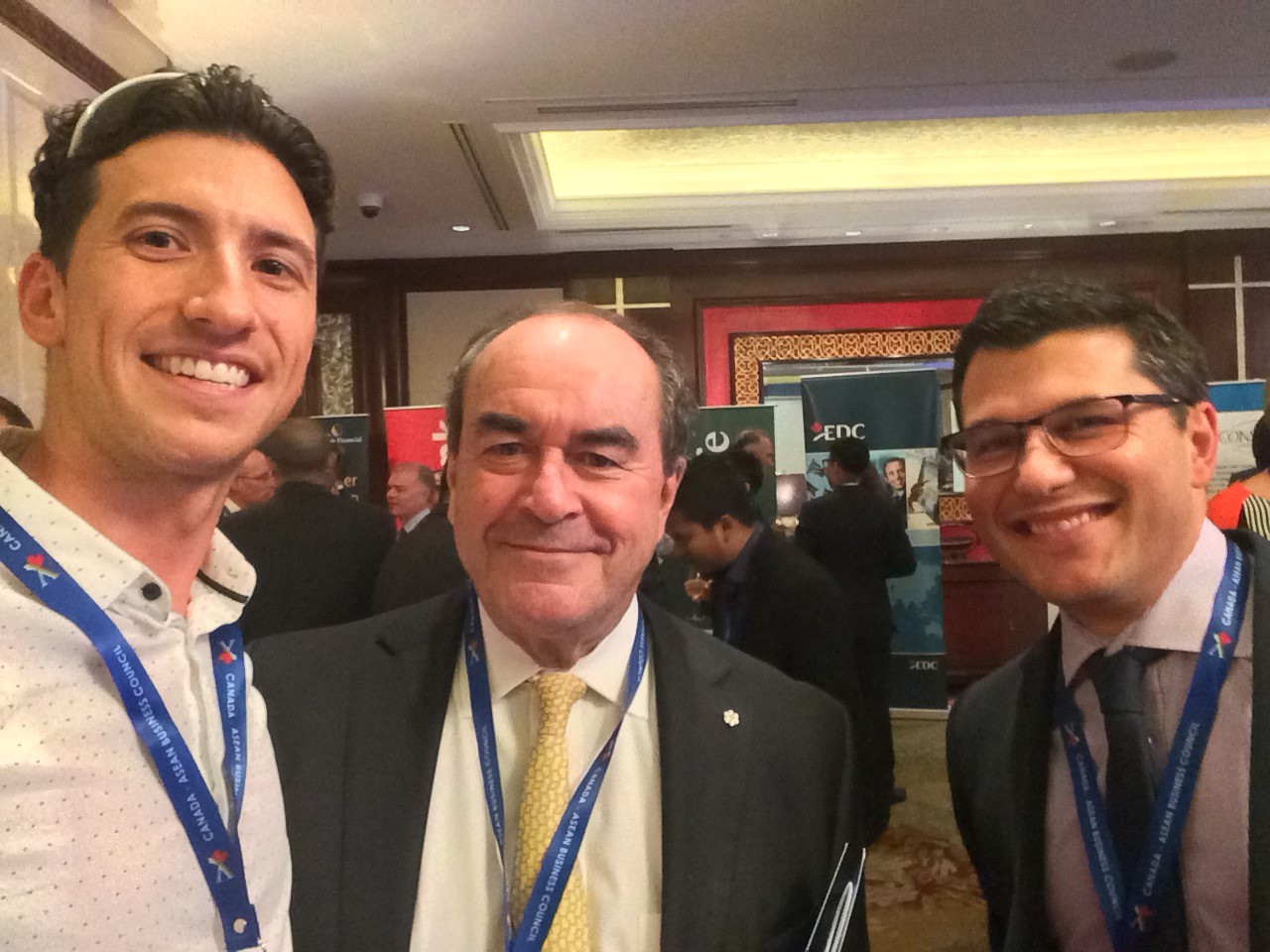 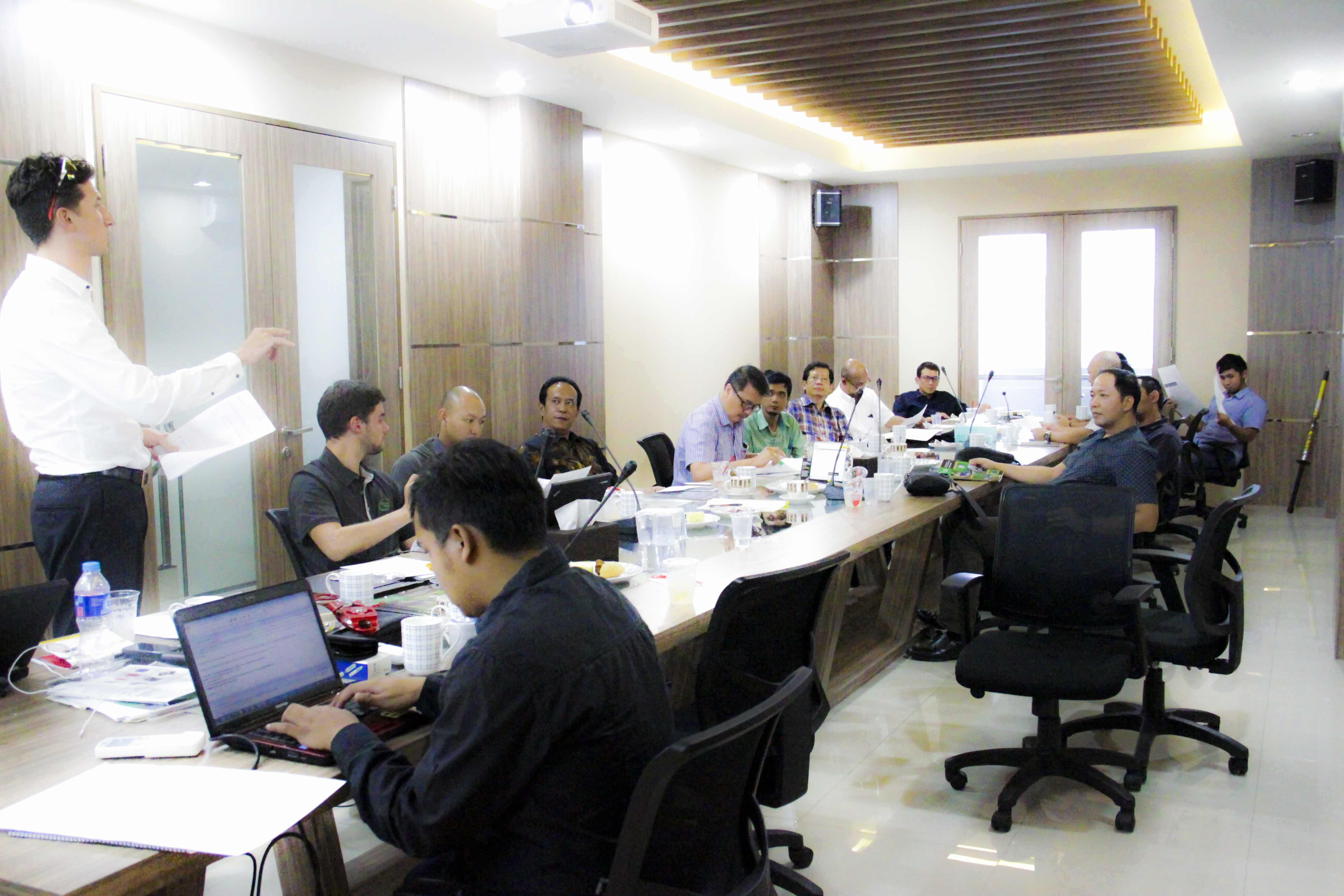 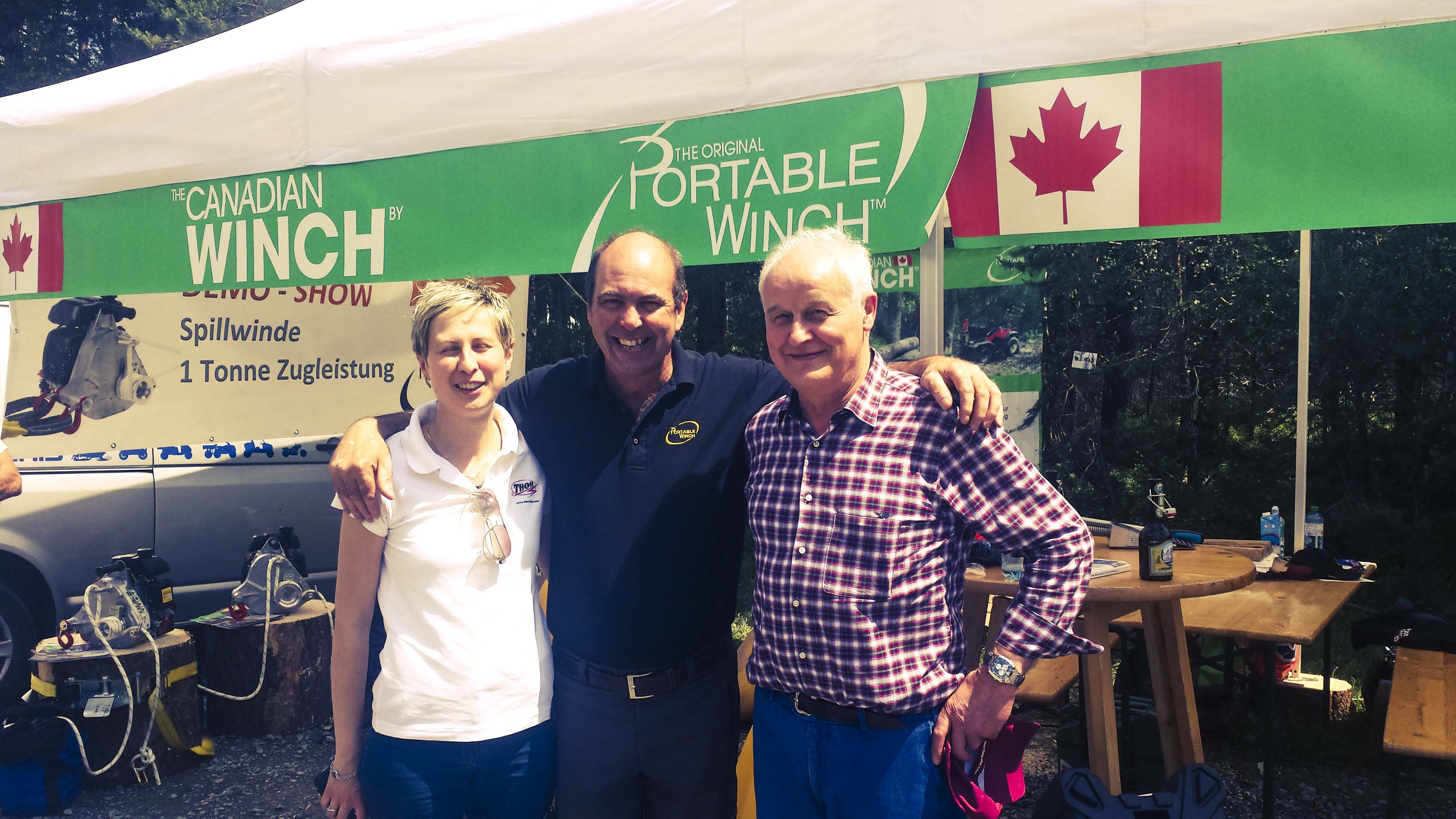 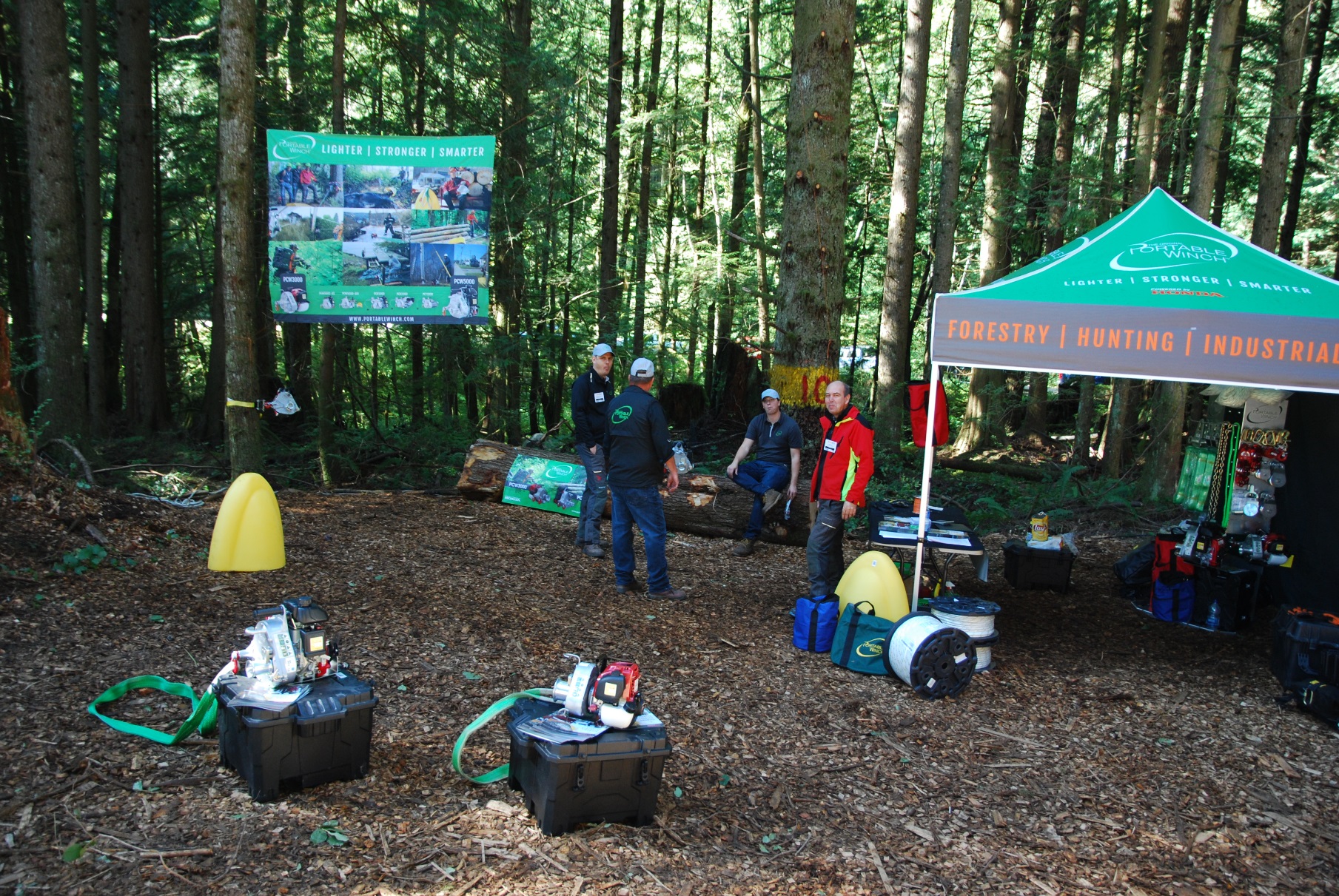 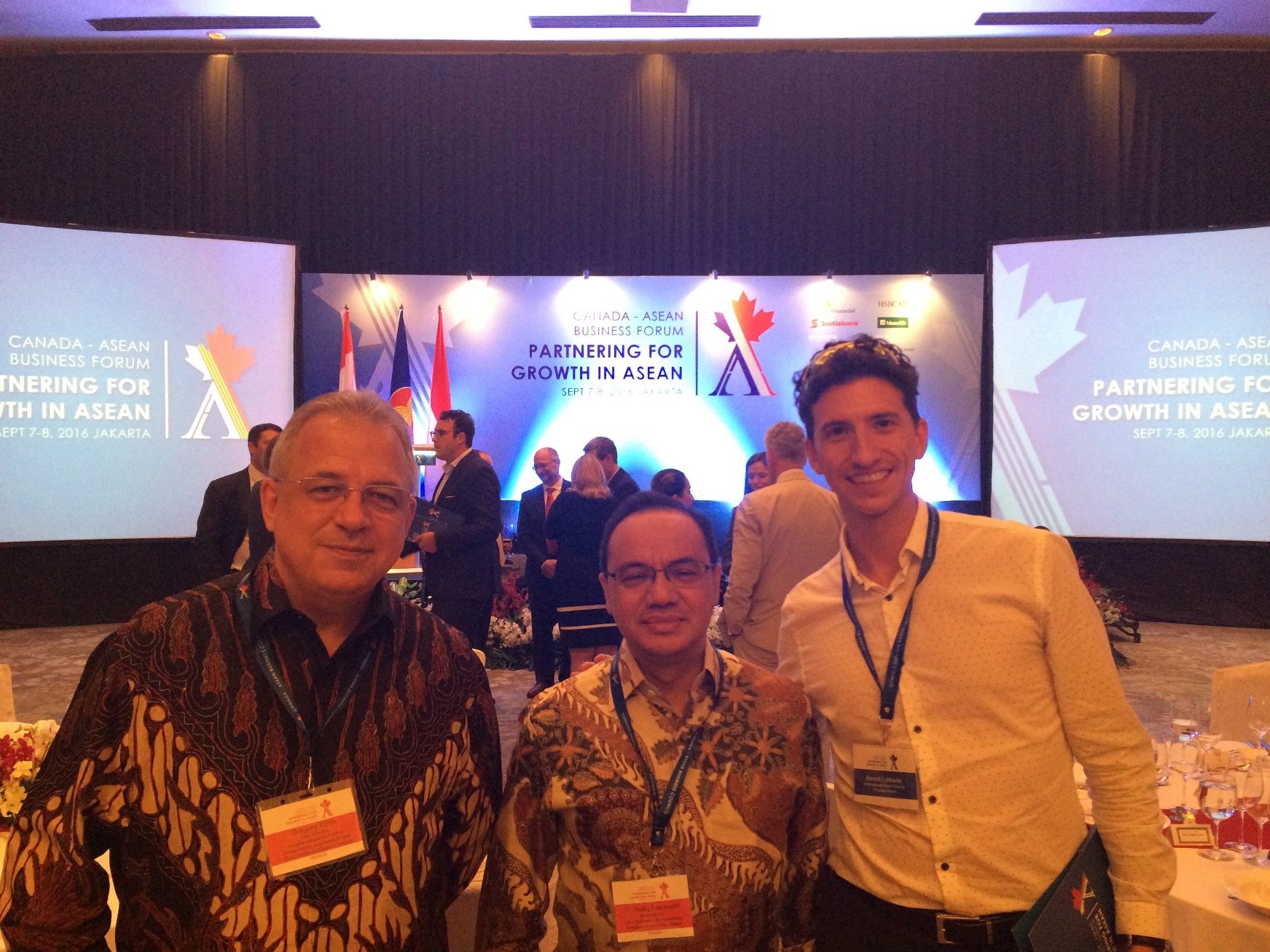 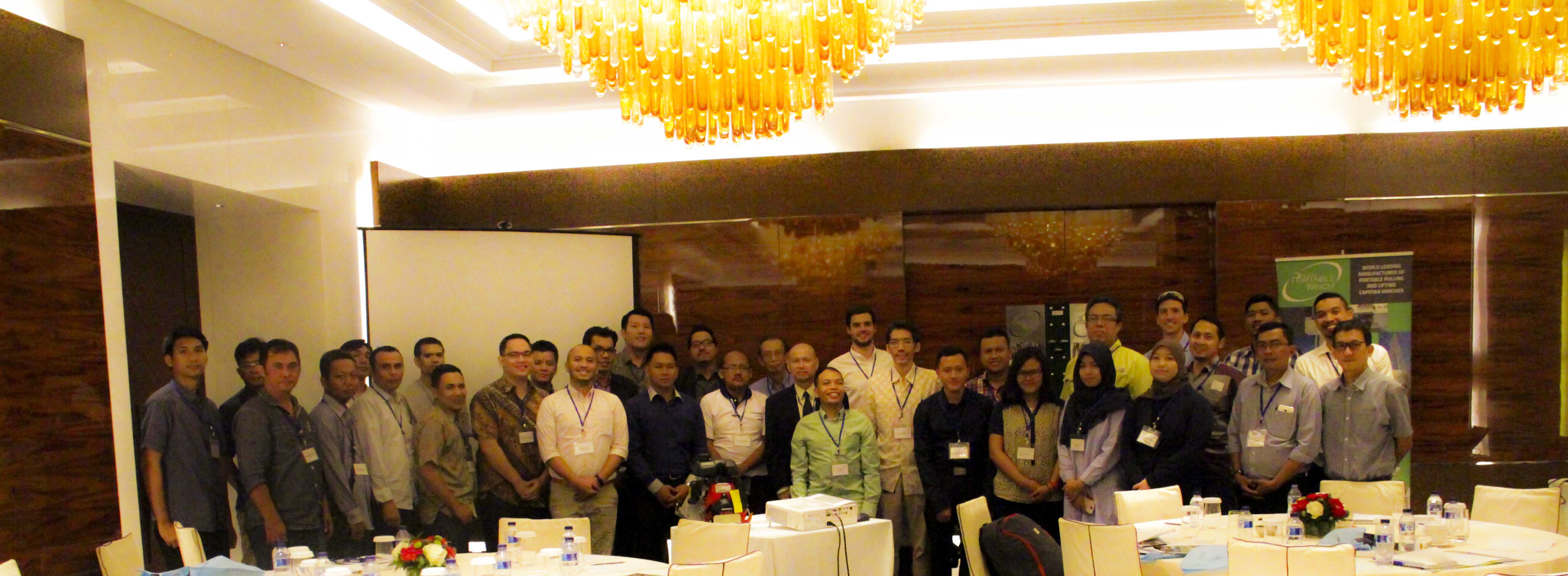 CONCLUSION
Vision d’avenir
Questions?
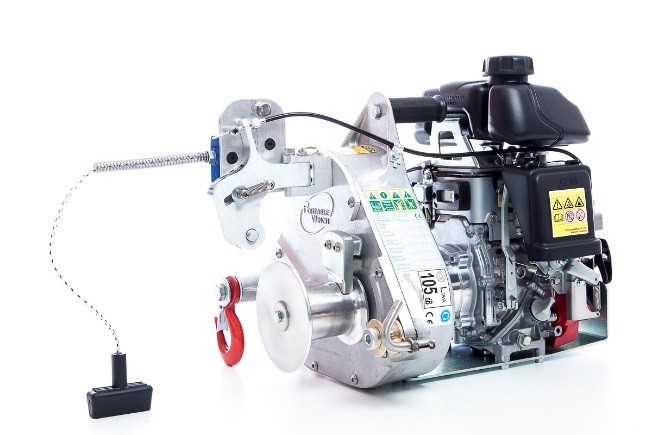 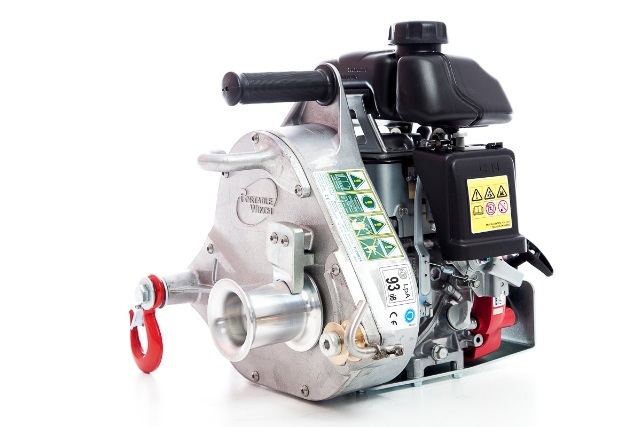 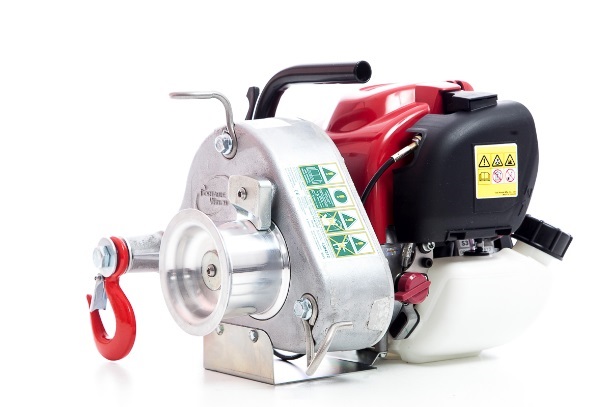